L'INSOUTENABLE LÉGÈRETÉ DE L'ÉTHIQUE :
Promouvoir la non-souffrance dans un monde irrationnel
Jonathan Leighton

Les Estivales de la Question Animale
10 juillet 2019
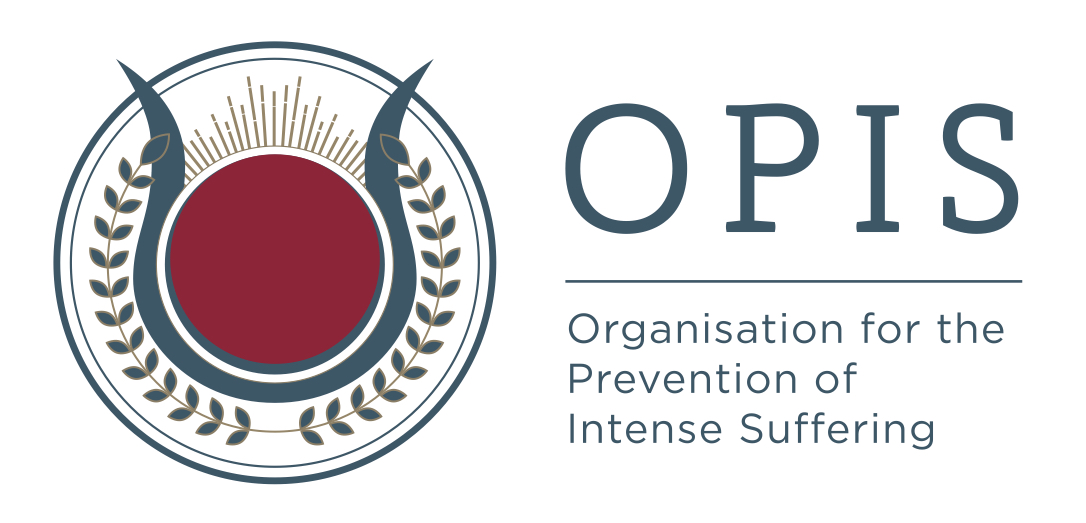 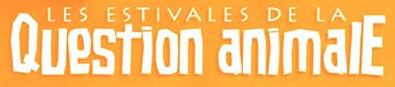 Quel rôle pour l’éthique?
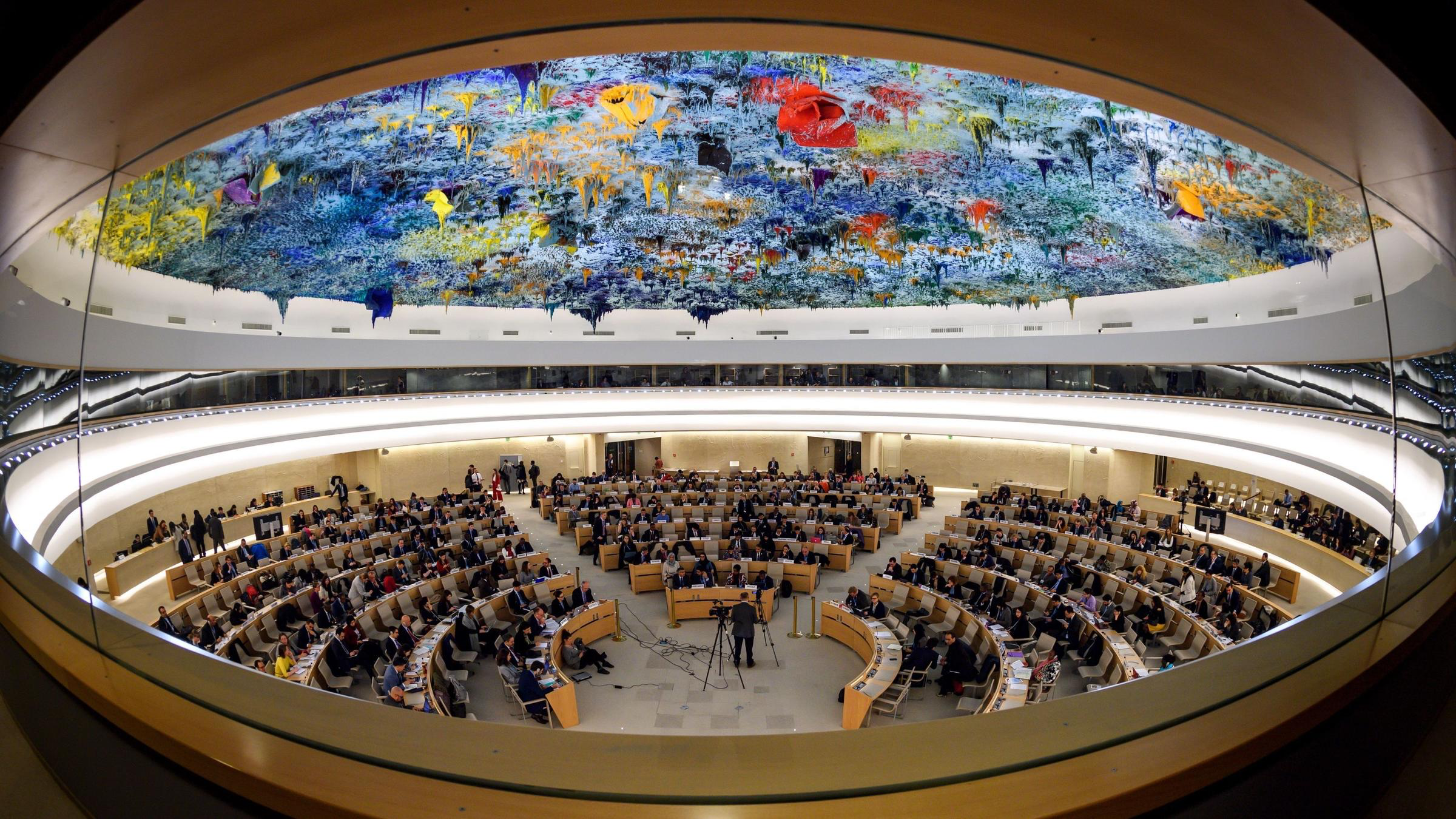 Rôles pragmatiques de l’éthique
Cadre de réflexion, explorer les limites de la rationalité
Des principes de base à diffuser
Outil de persuasion possible
Nous protéger de l'absolutisme
Décider sur nos priorités
Fixer des objectifs à long terme
Nouveaux modèles pour la gouvernance et la prise de décisions
L’intelligence artificielle – promesses et menaces
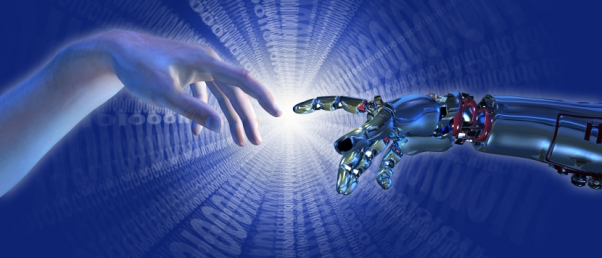 Effondrement de la civilisation
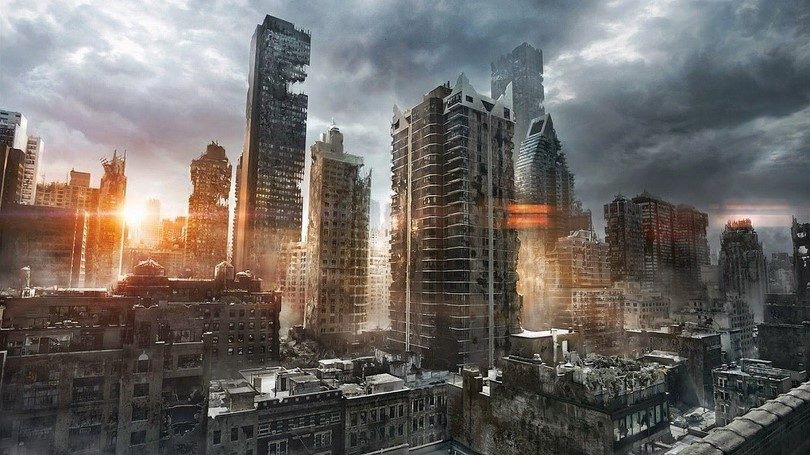 Biais cognitifs
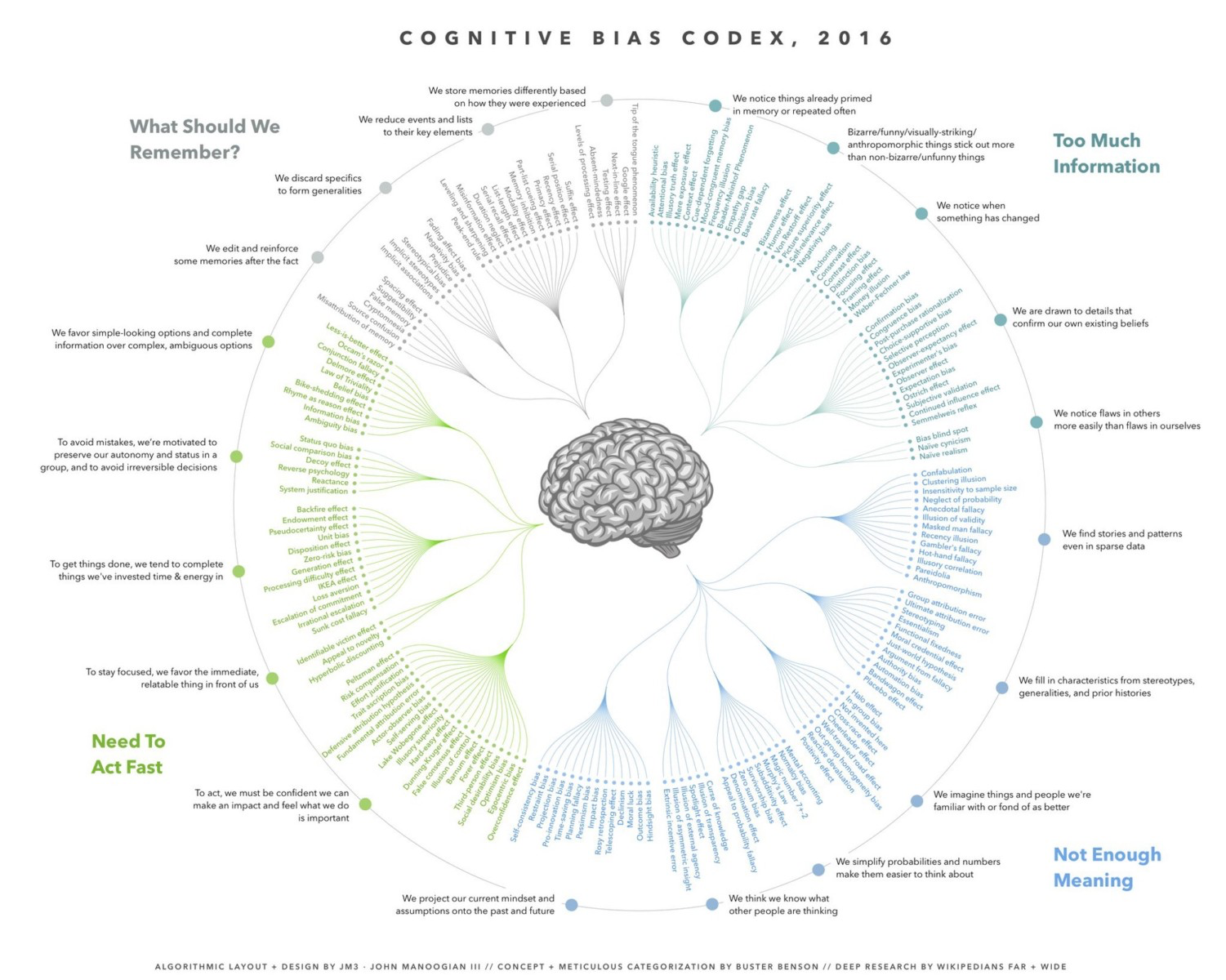 Sortir du langage de “devoir”
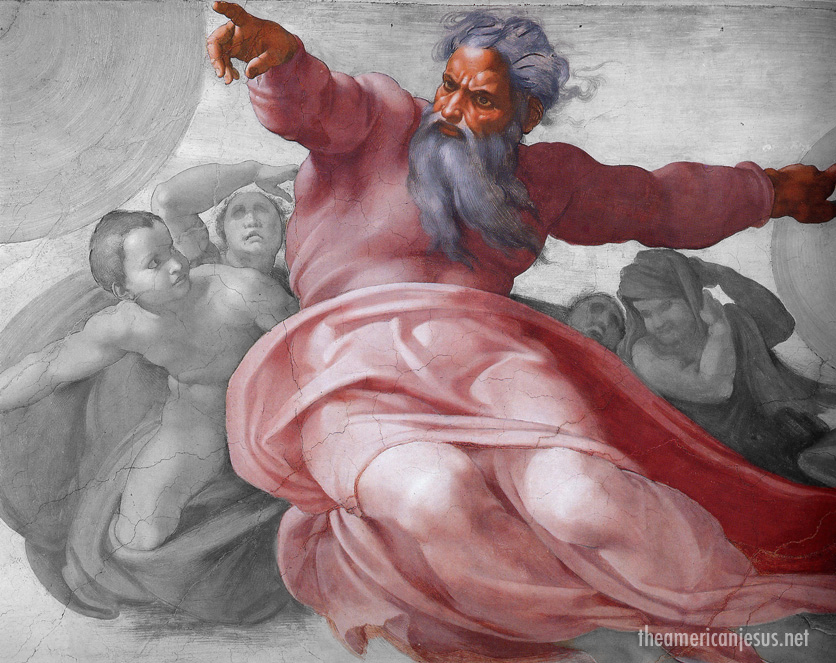 Sentience – l’expérience subjective – est au coeur de ce qui compte
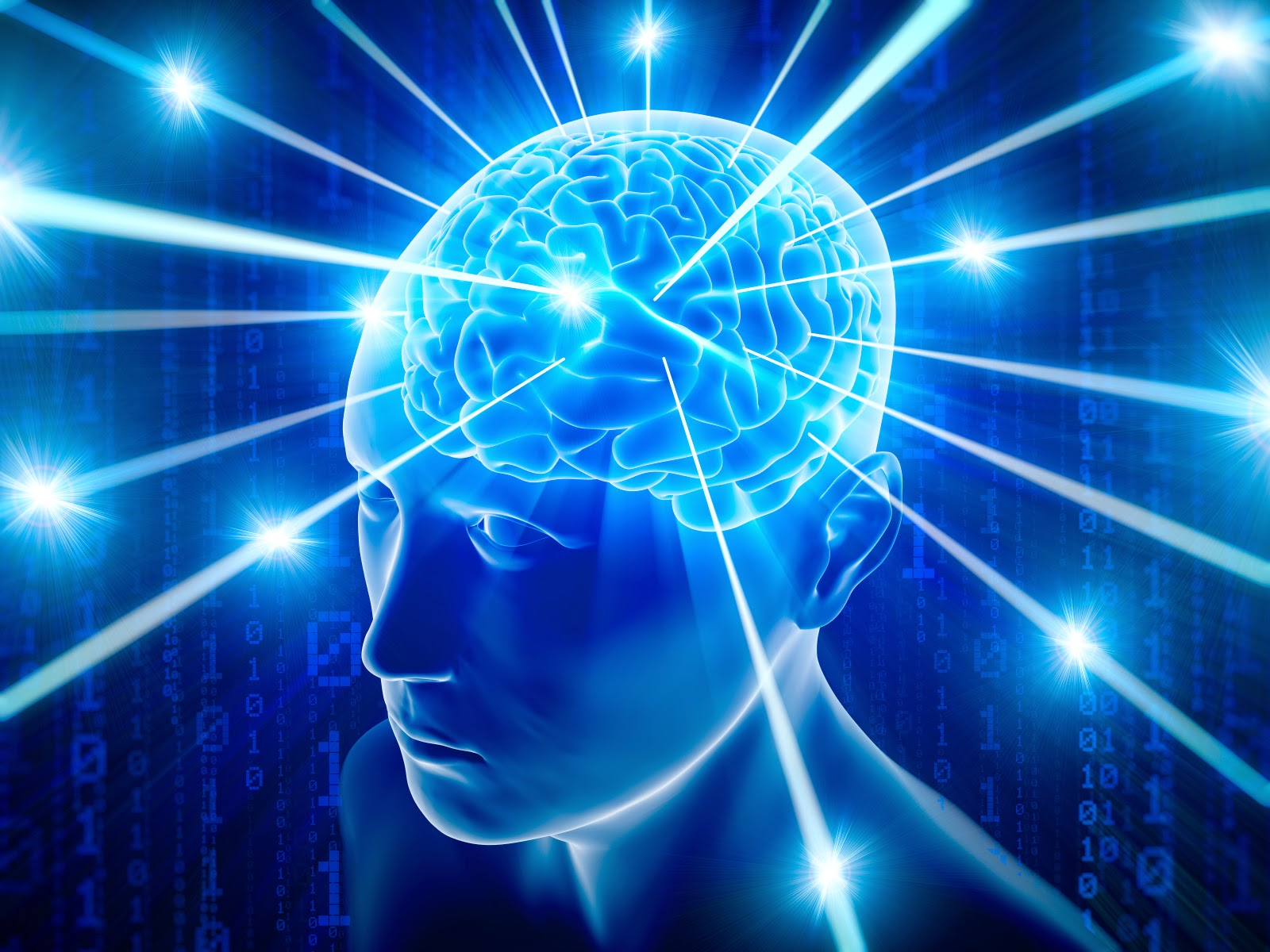 La vie non-consciente n’a pas d’importance en soi
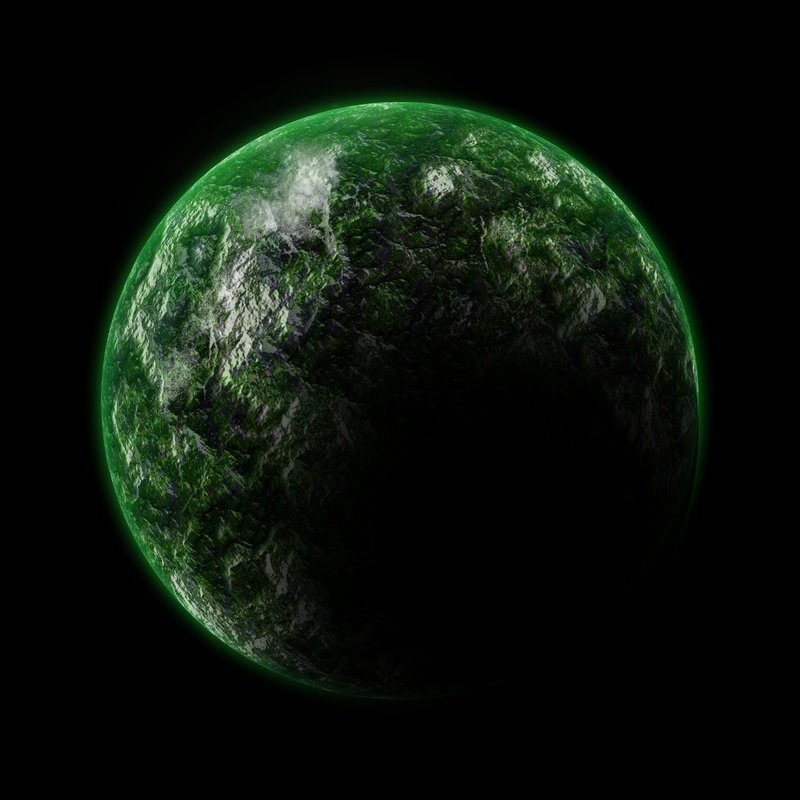 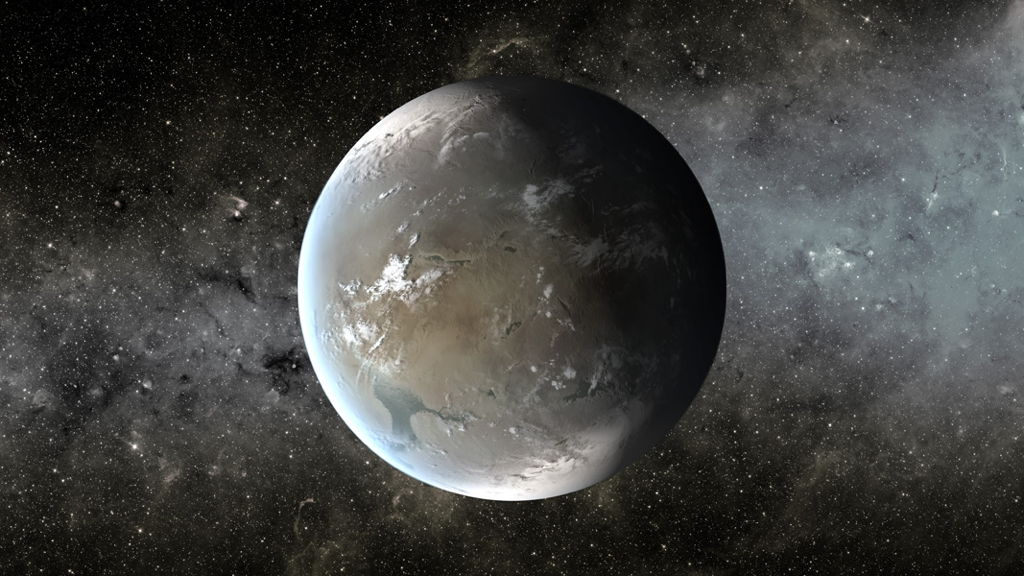 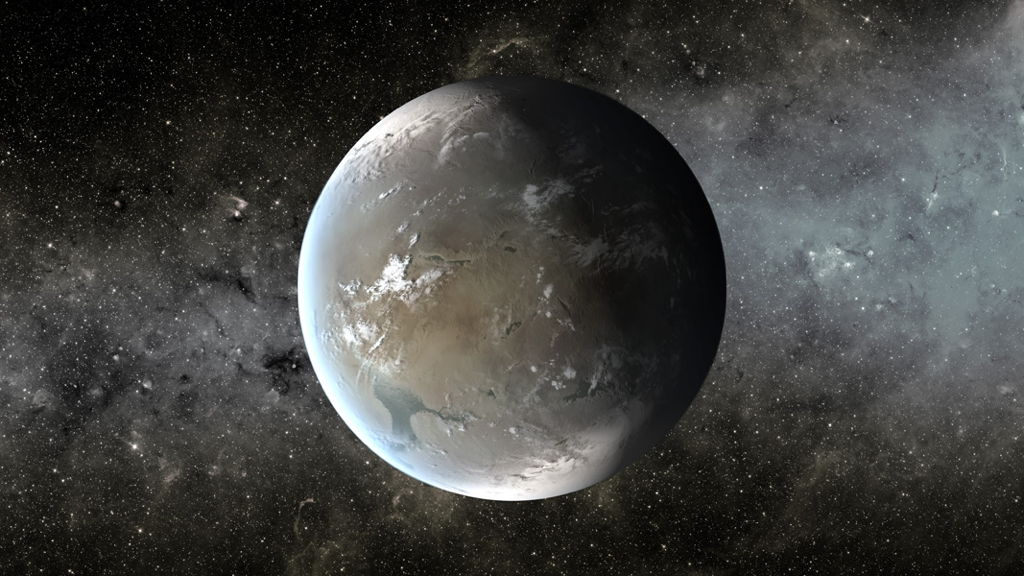 L’urgence de la souffrance intense
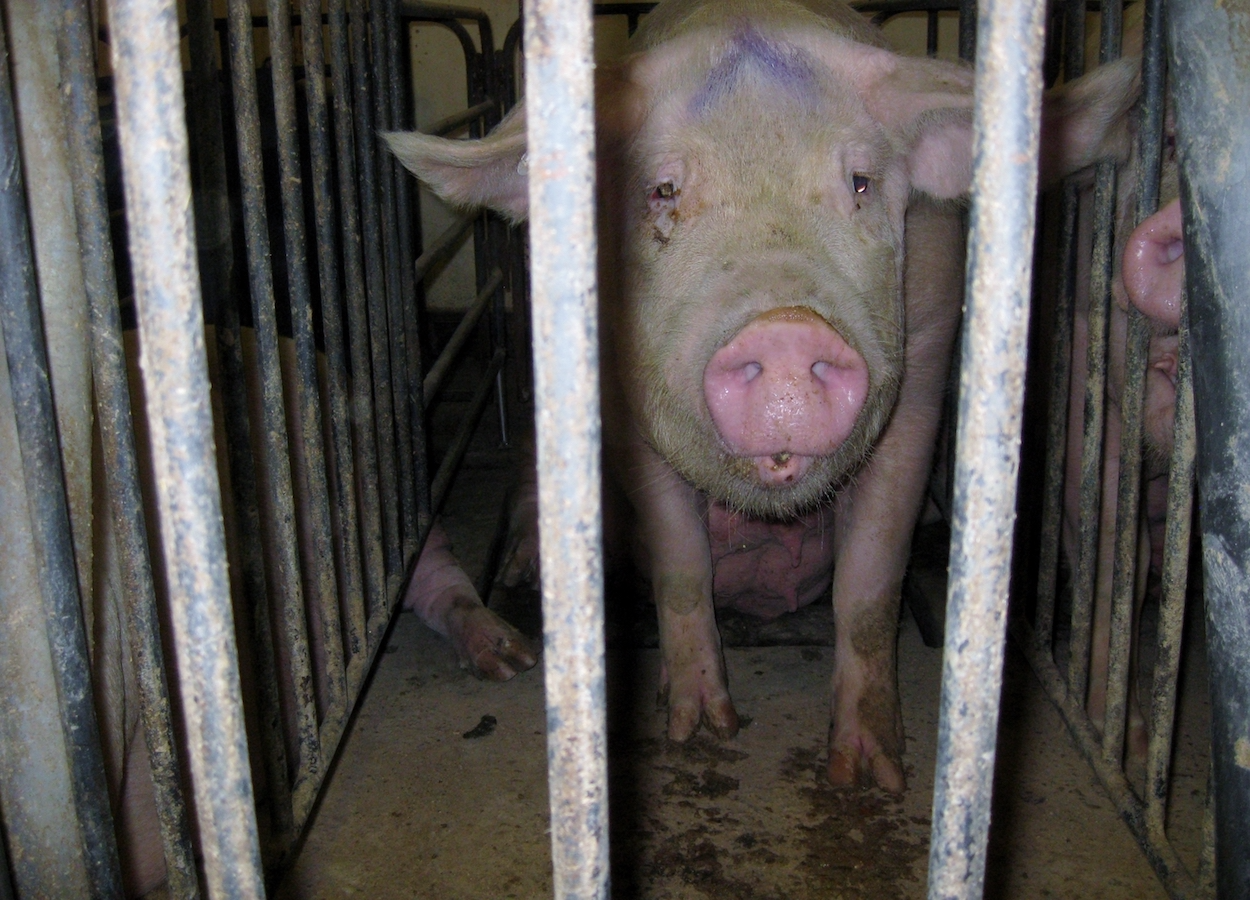 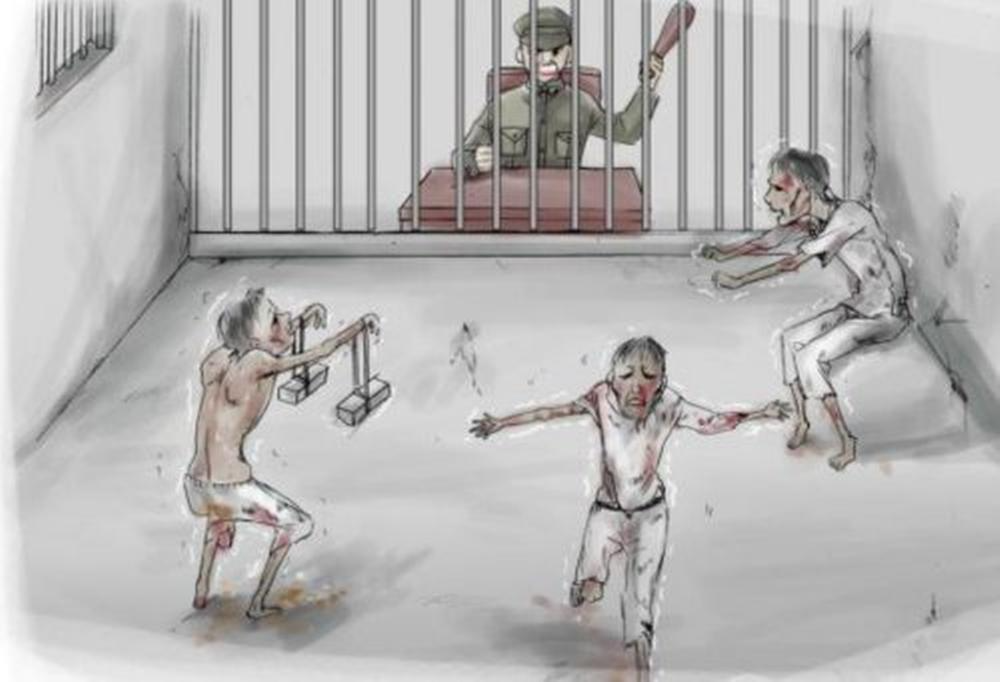 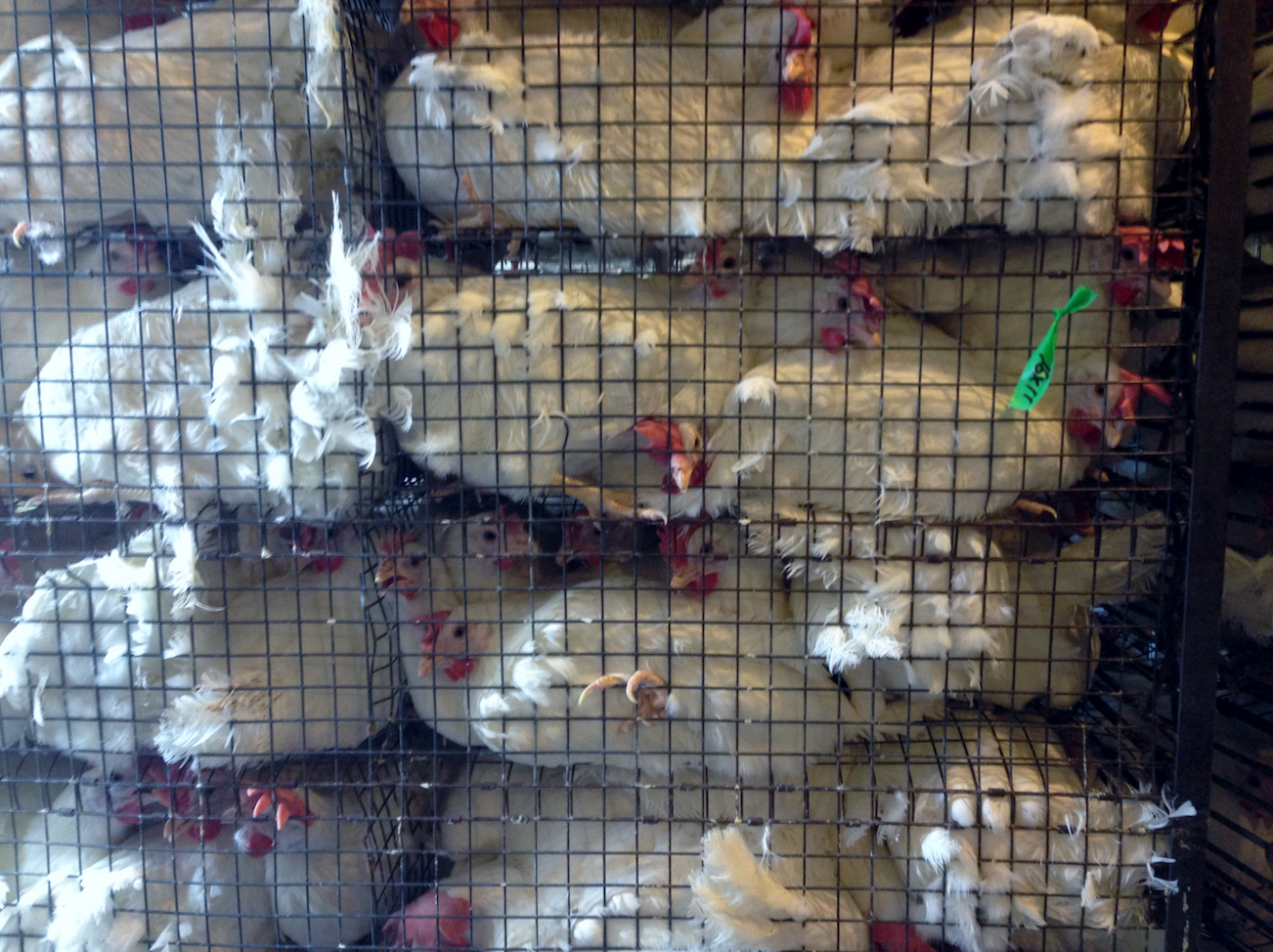 L’espèce n’est pas un facteur quand il s’agit de la souffrance
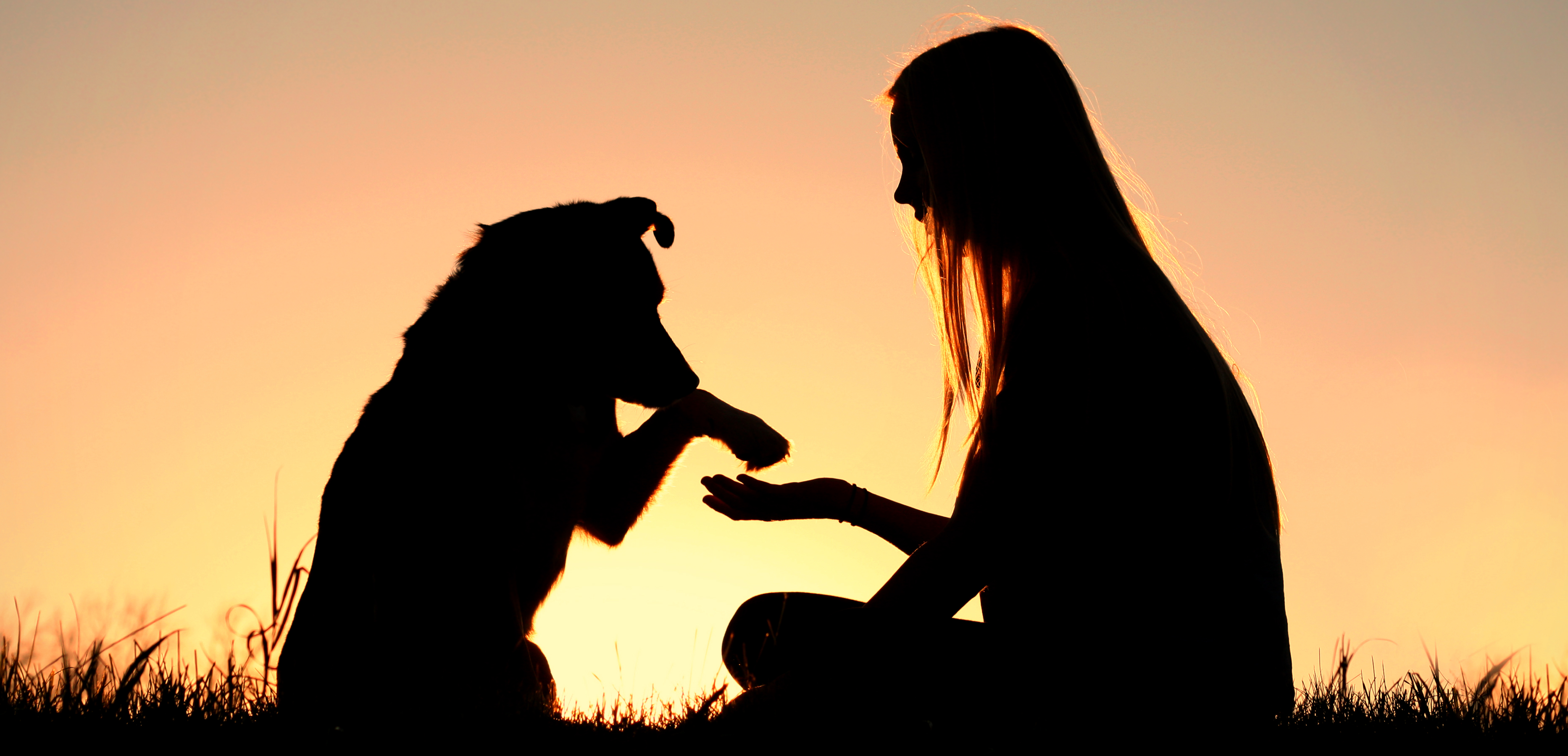 Comprendre l’identité
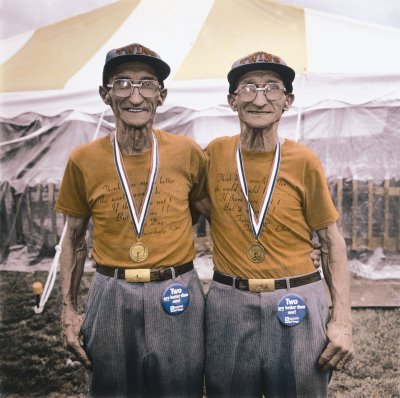 you
past
present
future
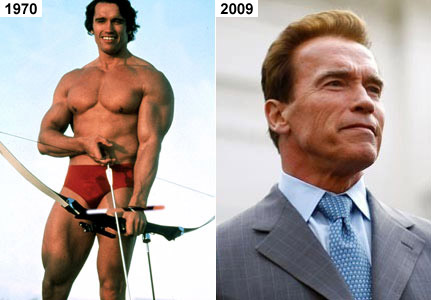 me
Évaluer les pires conséquences, répartir les risques -mais parmi tous les êtres sensibles!
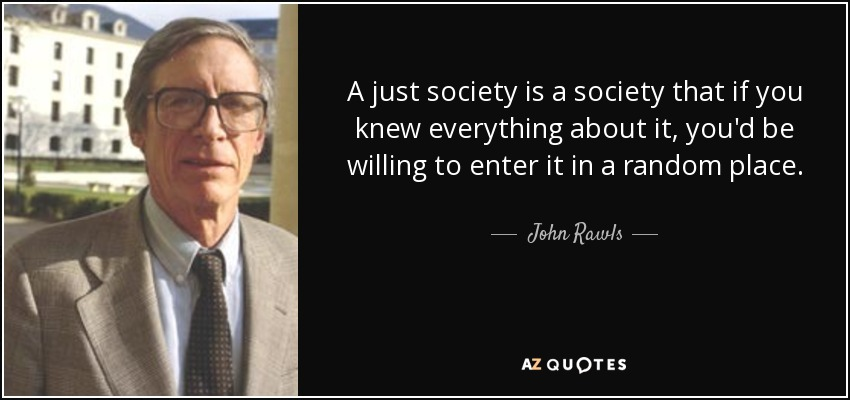 Les “hedons” n’existent pas
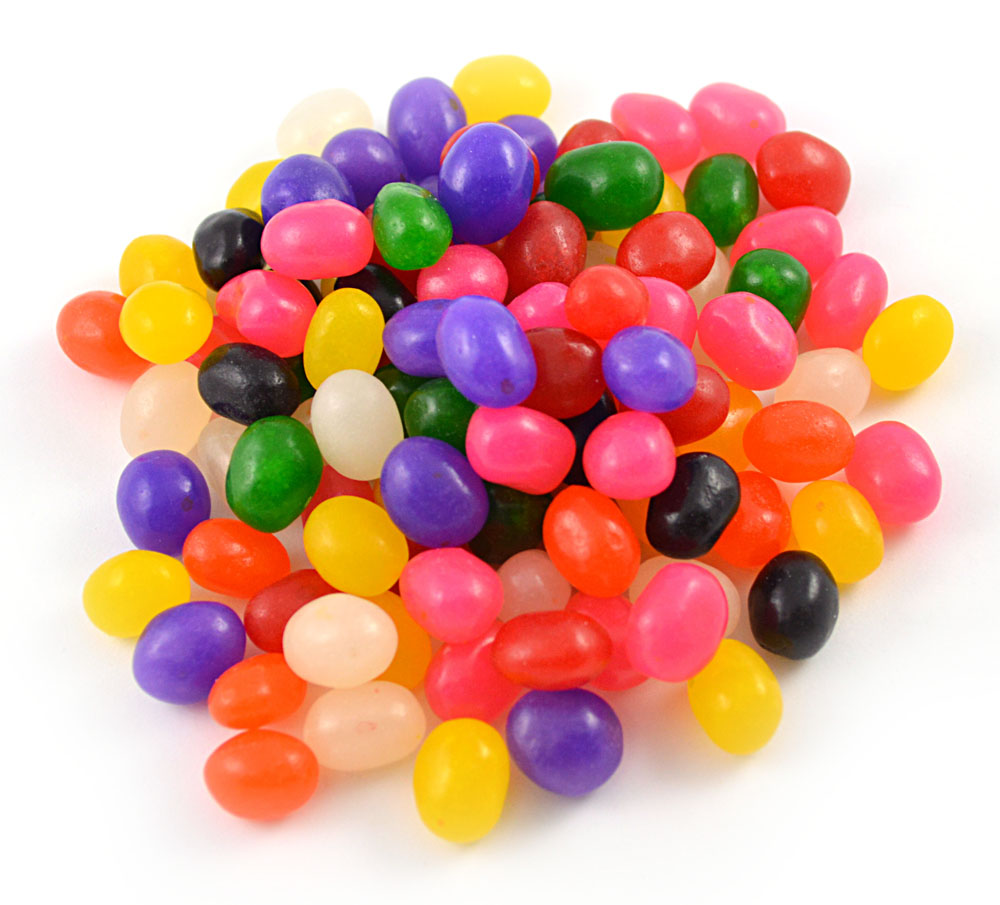 La souffrance se mesure par une échelle ordinale!
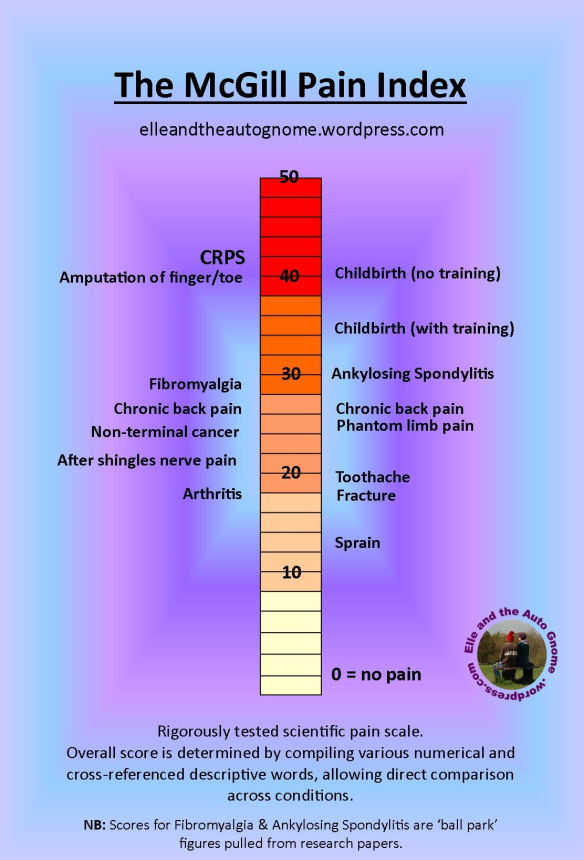 L’agrégation perd de l’information  essentielle
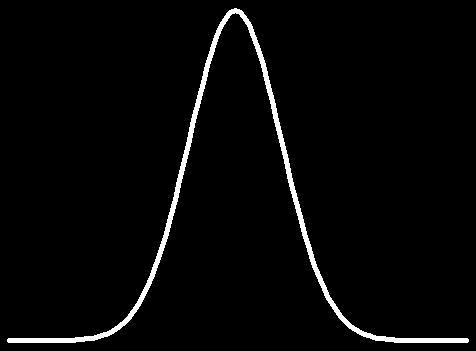 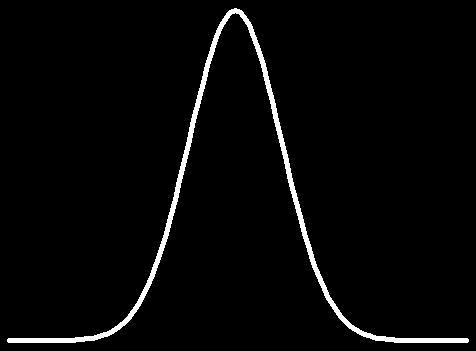 -10       -7          -3             0           +3          +7        +10
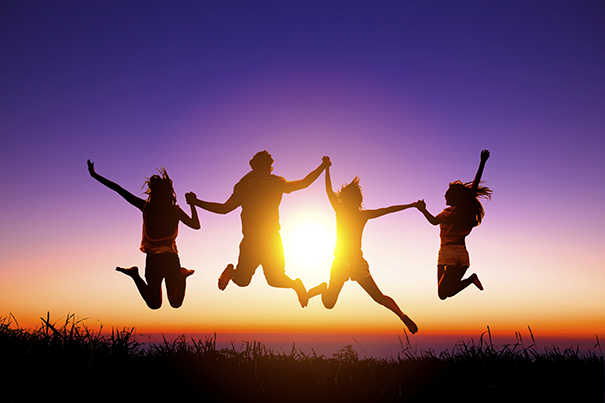 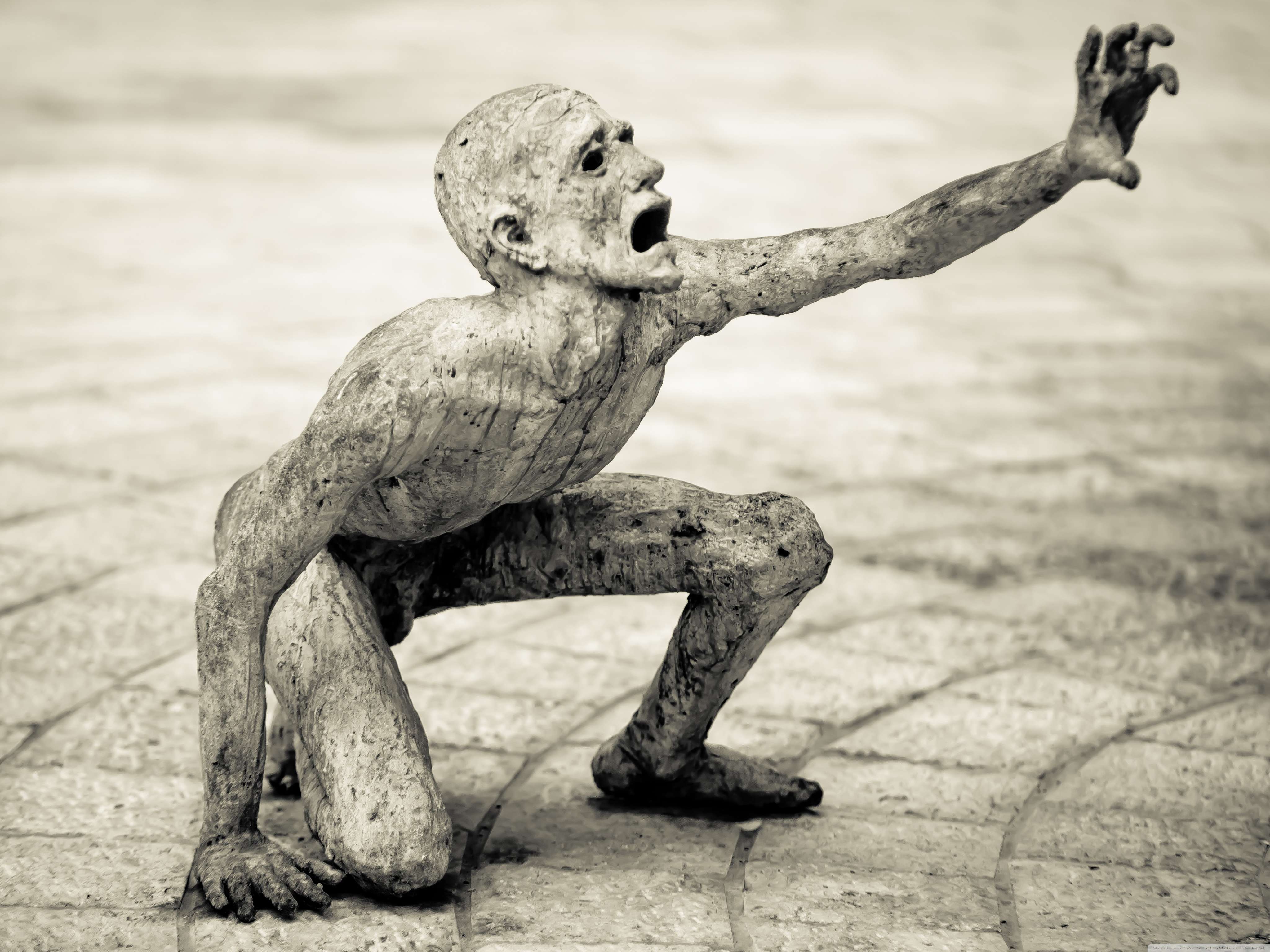 La souffrance intense ne perd pas son urgence par la création du bonheur
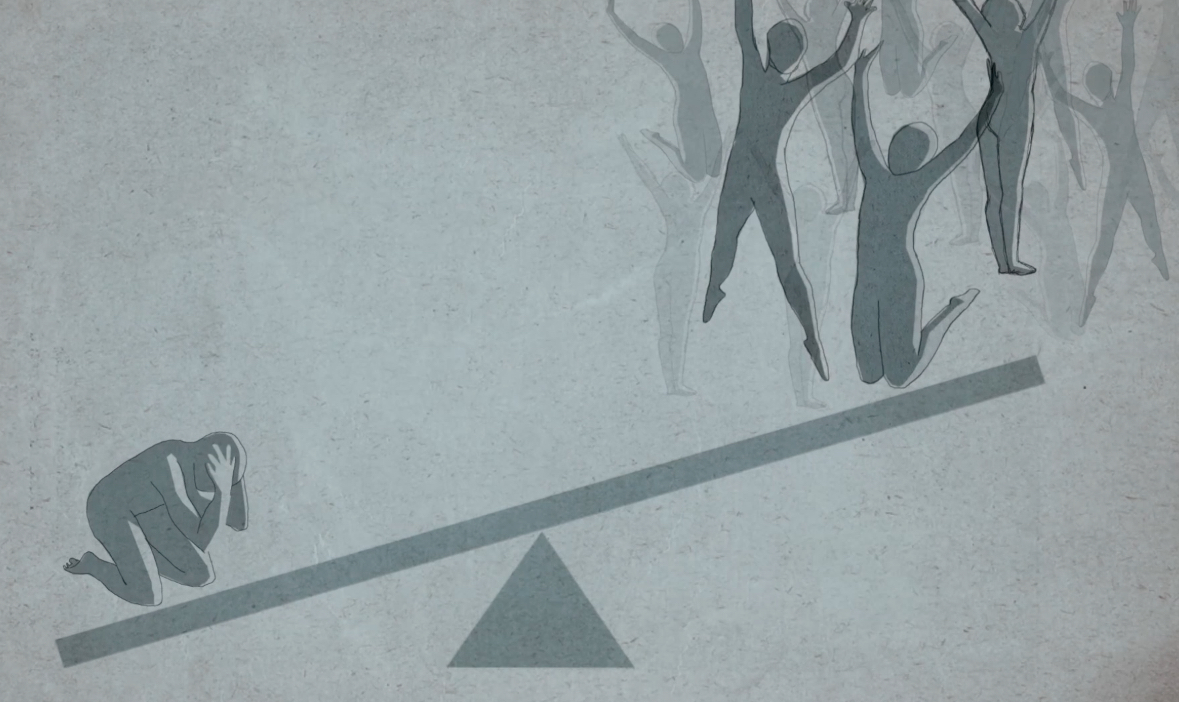 L’histoire d’Omelas
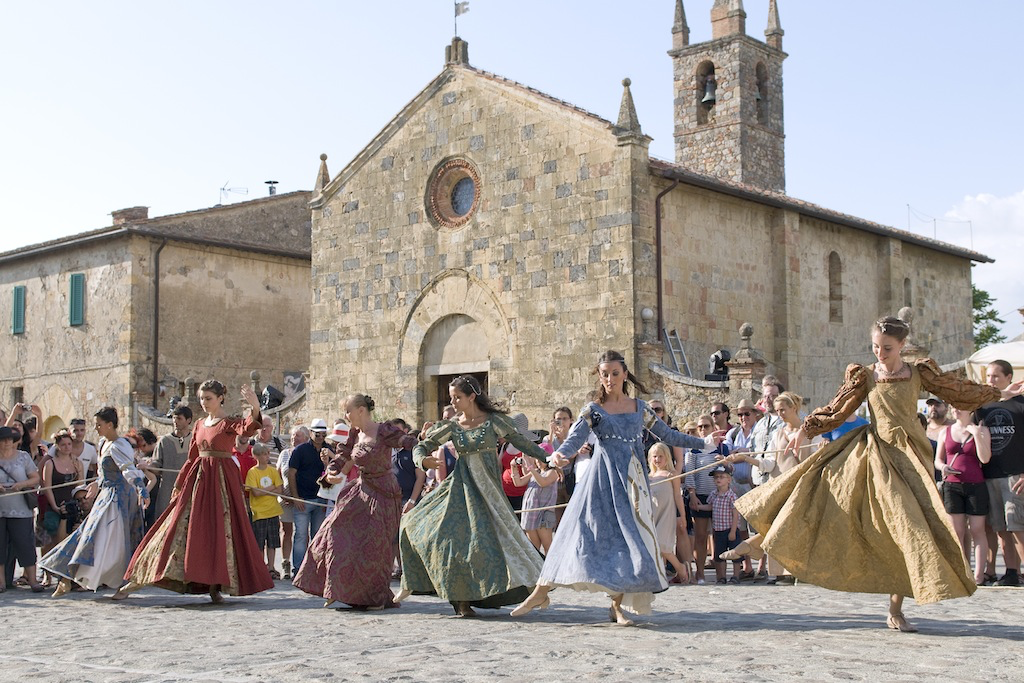 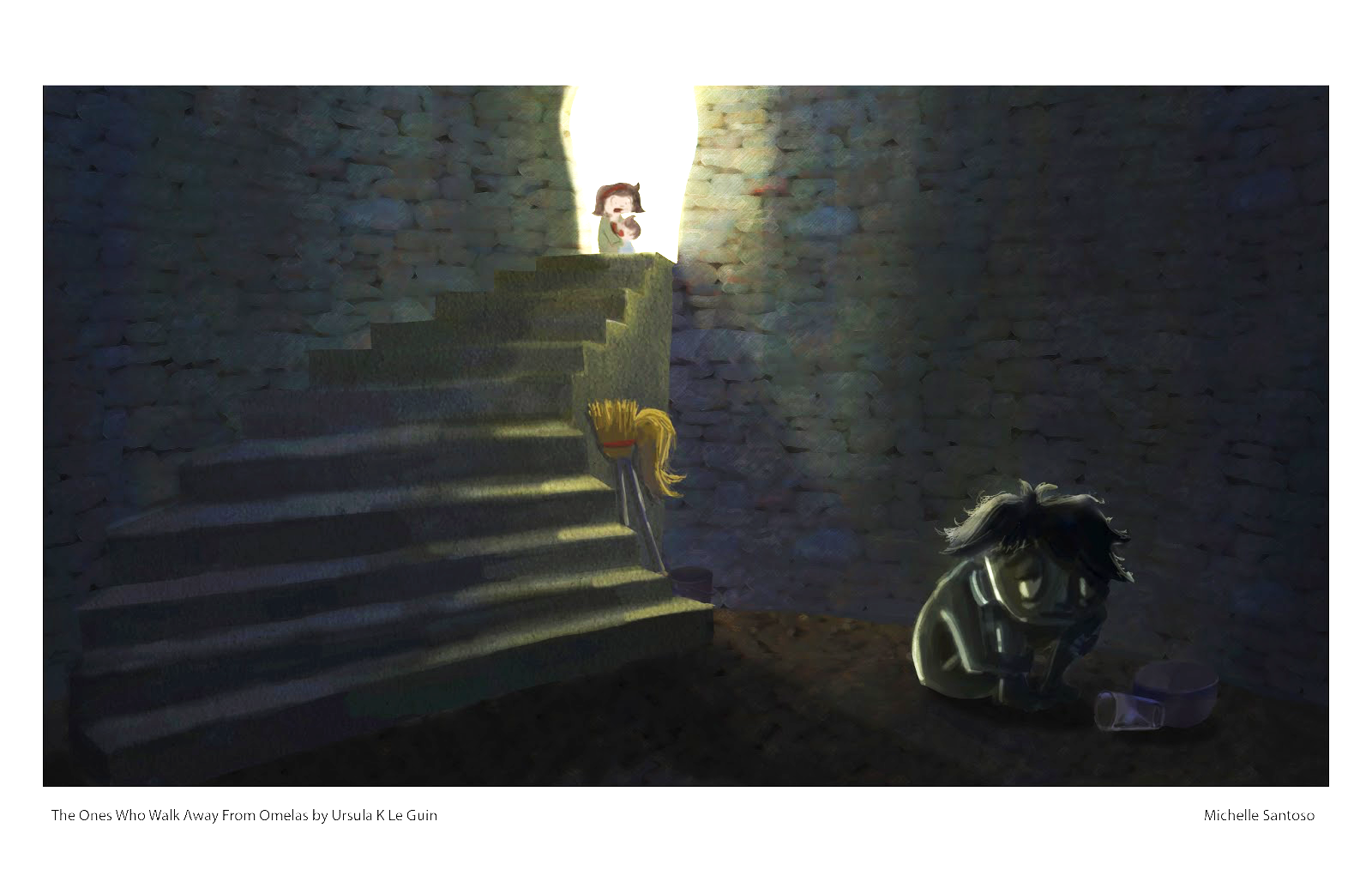 La souffrance volontaire a une qualité distincte
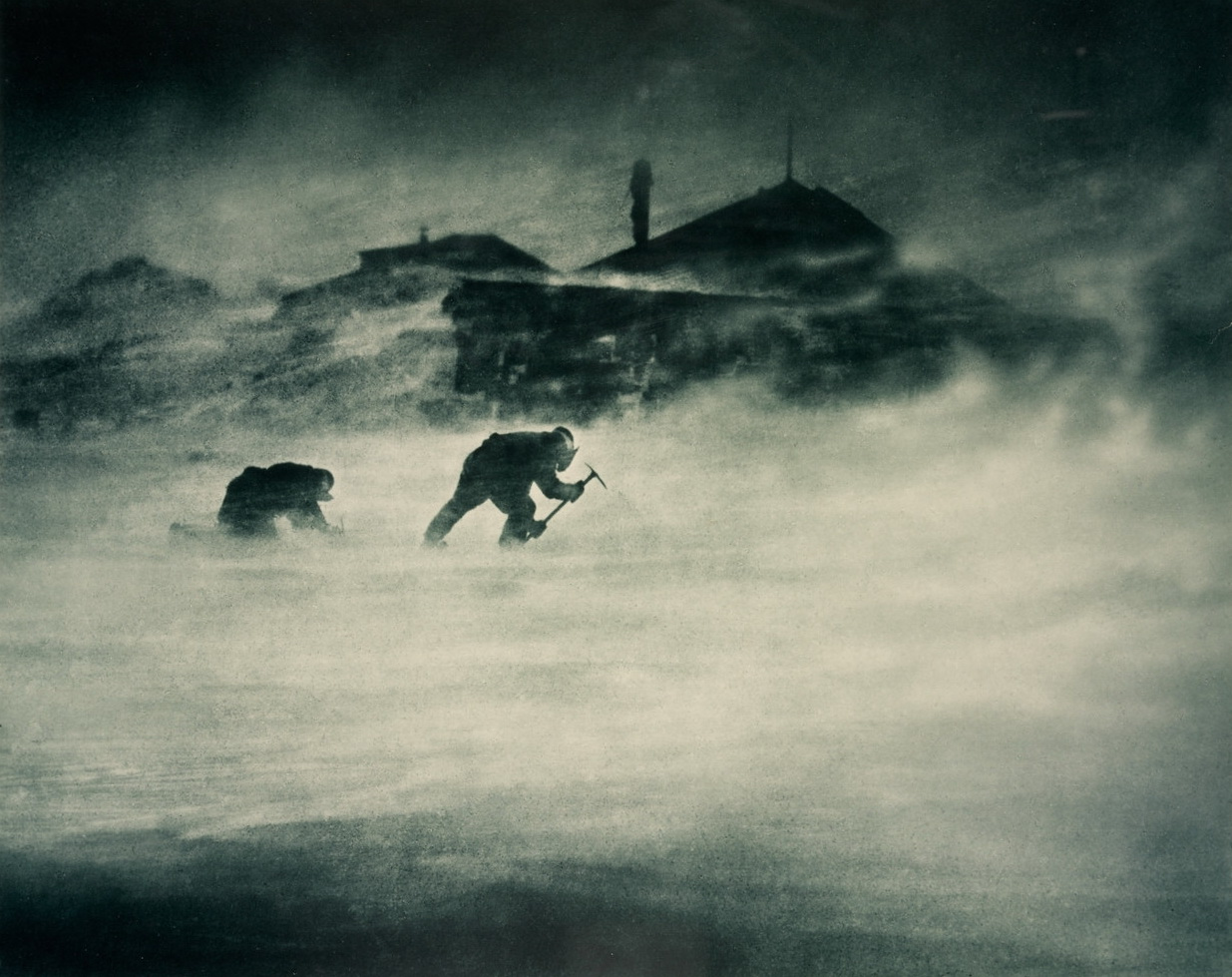 Nos cerveaux et nos intuitions sont le produit de la sélection naturelle
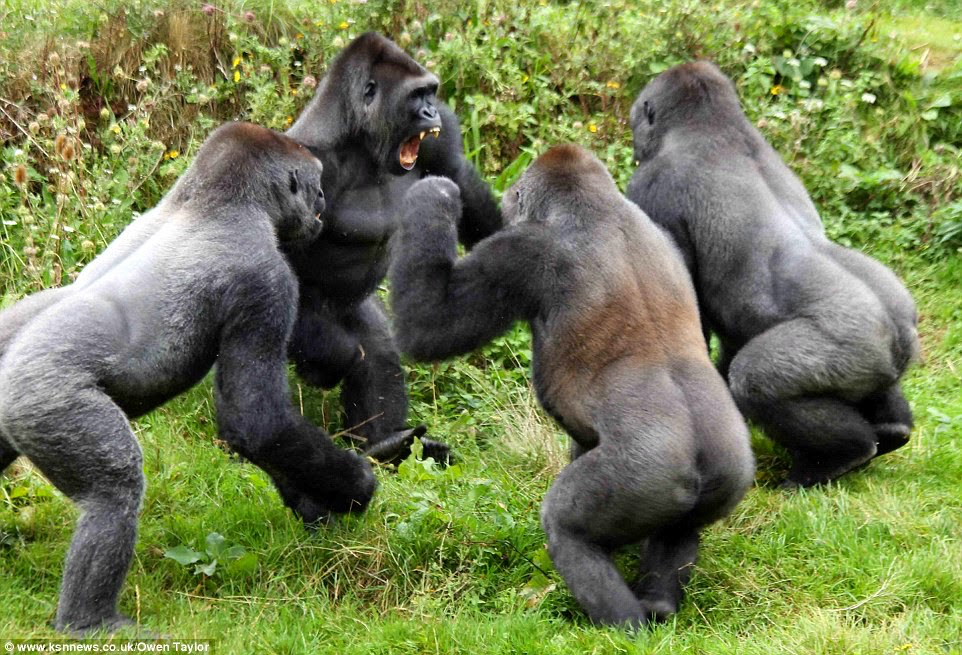 Pas d’urgence de combler un vide
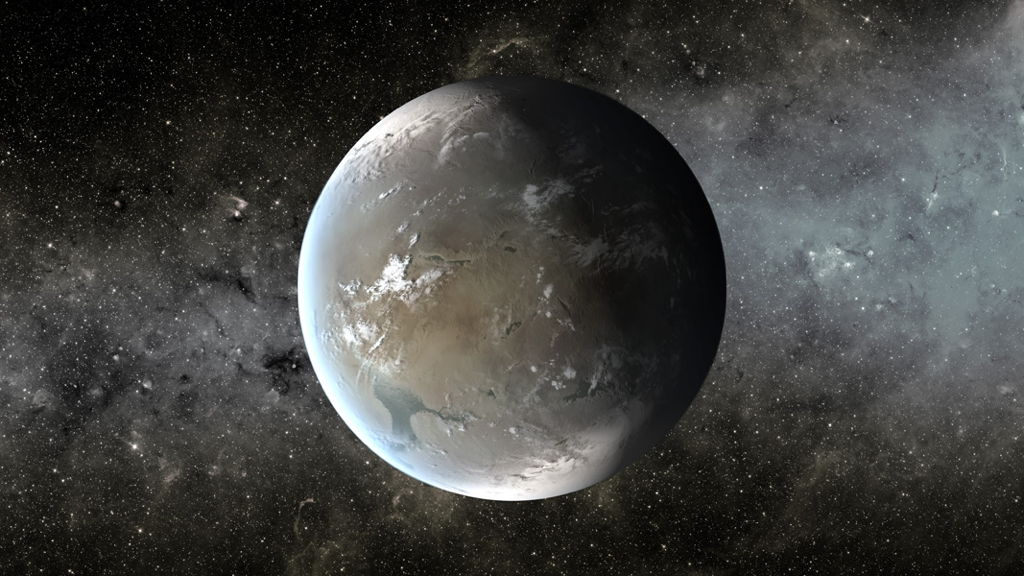 Urgence à mettre fin à la souffrance intense
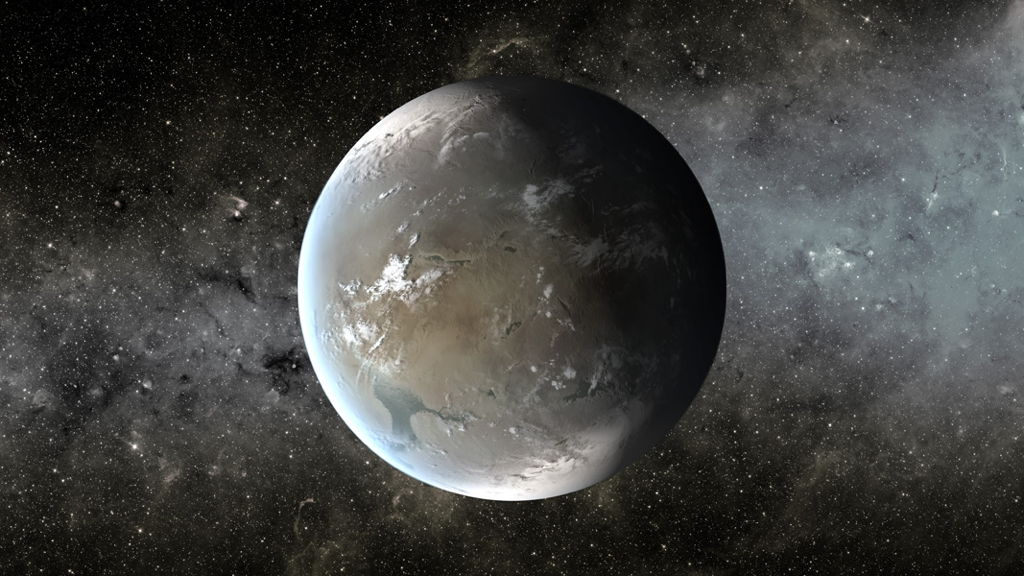 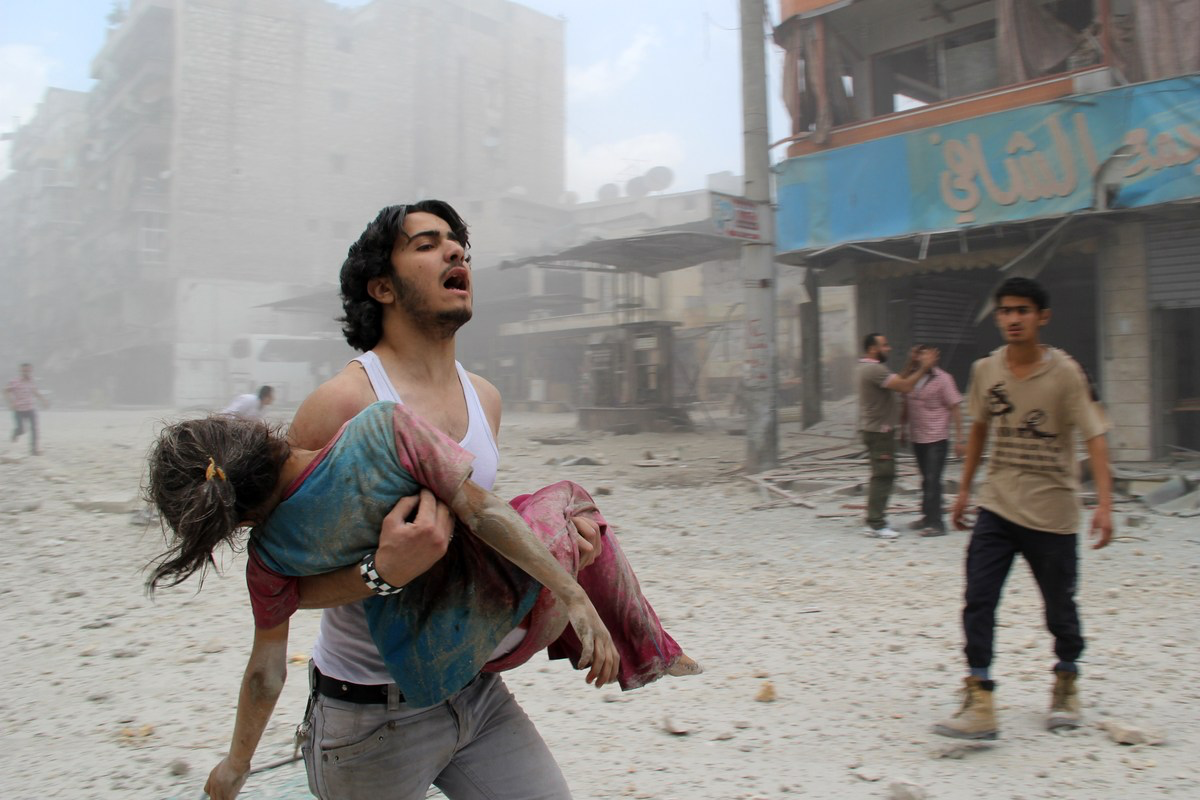 C’est quoi une vie qui “vaut la peine”
d’être vécue?
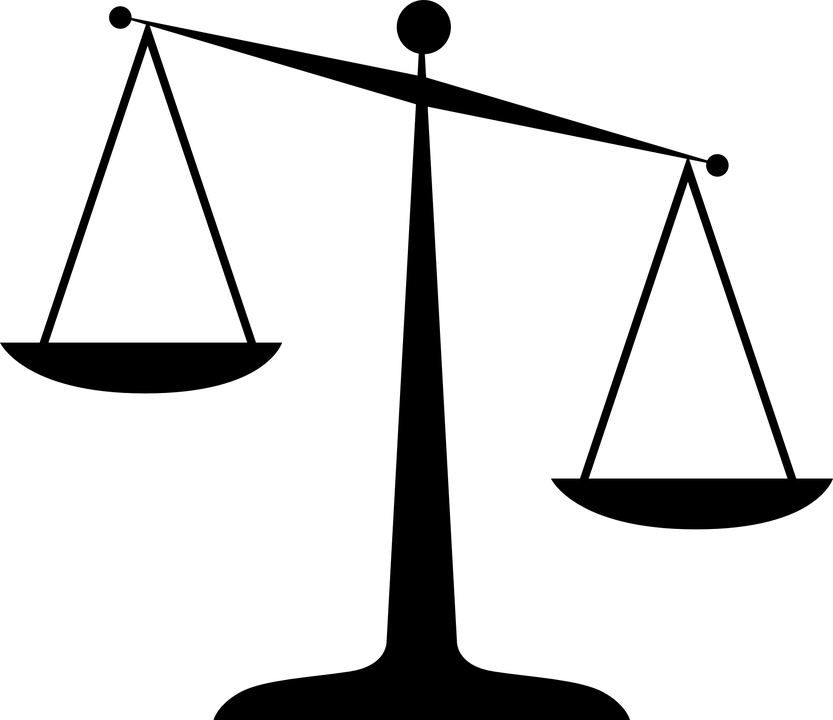 La souffrance et les calculs
   >  
1. Plus intense a la priorité sur moins intense
2. Plus d’individus a la priorité sur moins d’individus
   >  
3. Une durée plus longue a la priorité sur une durée plus courte
>
Pas d’échange objective entre l’intensité et le nombre d’individus
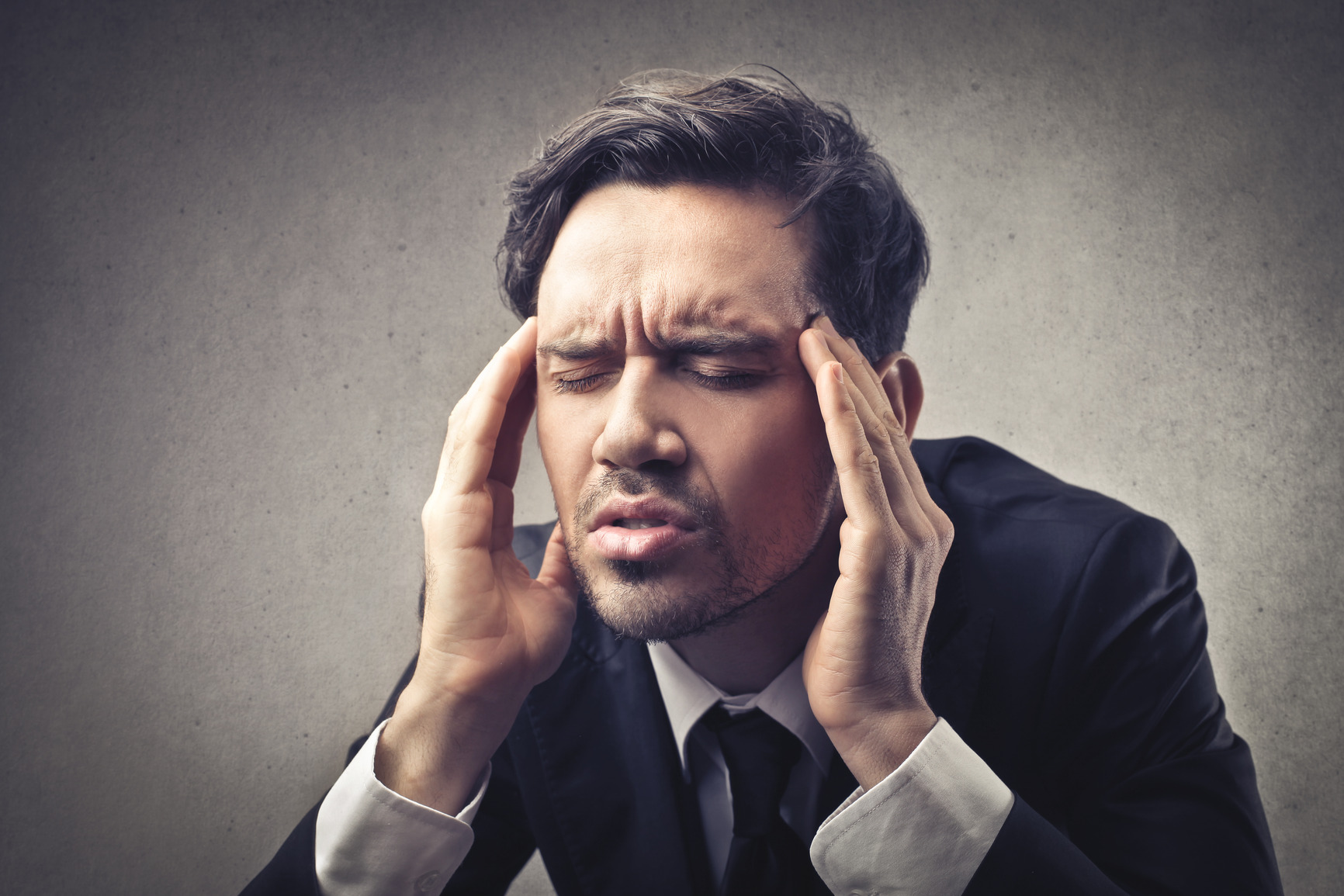 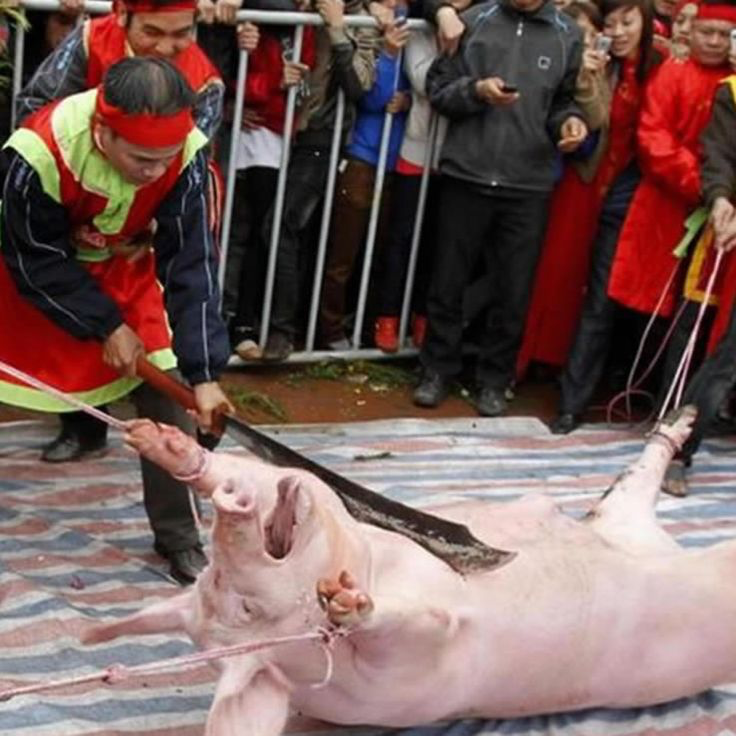 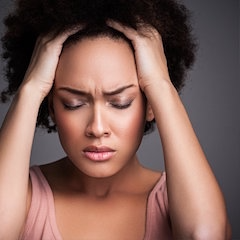 vs
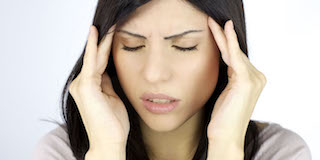 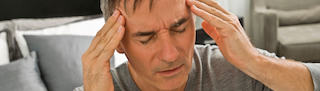 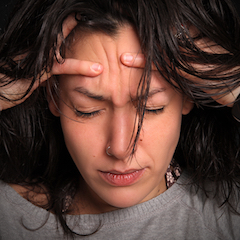 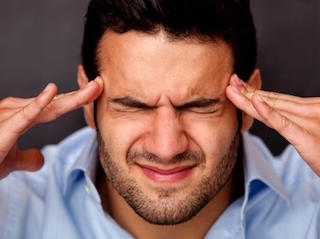 Catégories qualitativement distinctes
de souffrance
Significatif mais supportable
Anodin
Insoutenable
-10								-5								  0
Insectes et valeur attendue
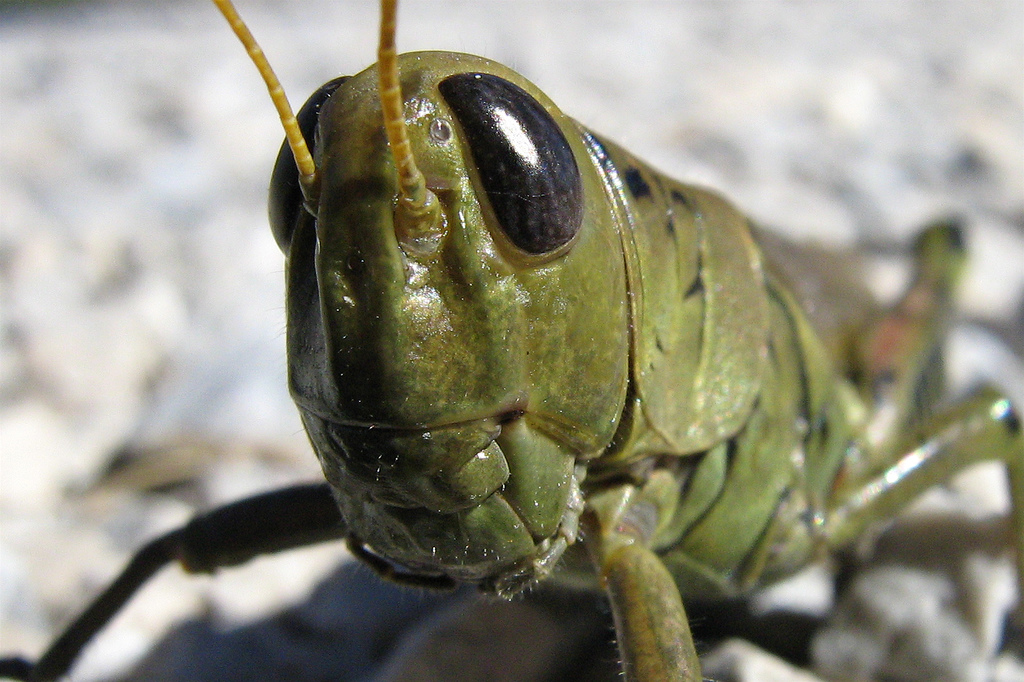 ~ 1019 insectes!
Mais avec quel niveau de souffrance…?
Le but est clair mais pas le chemin,
même en théorie
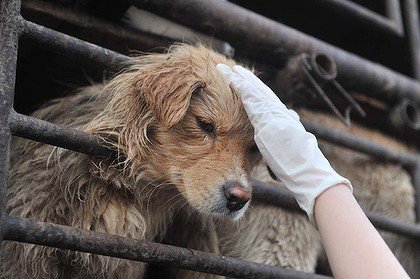 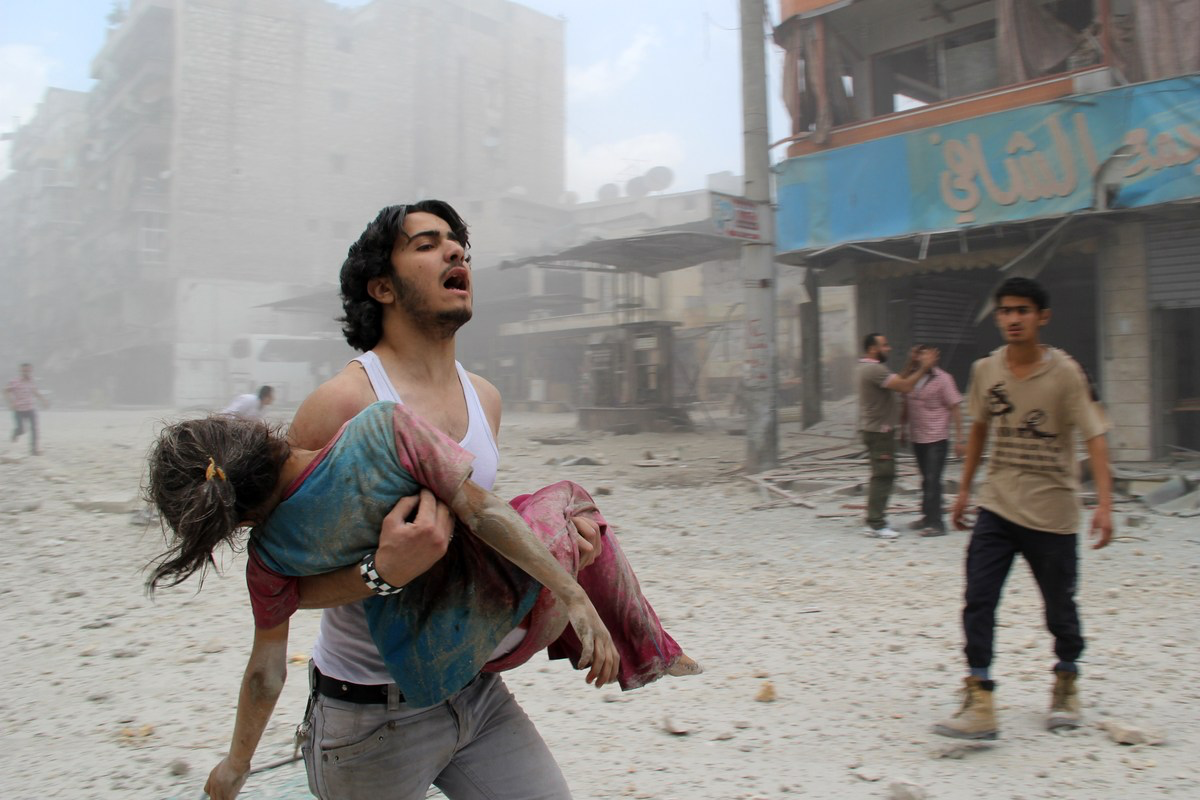 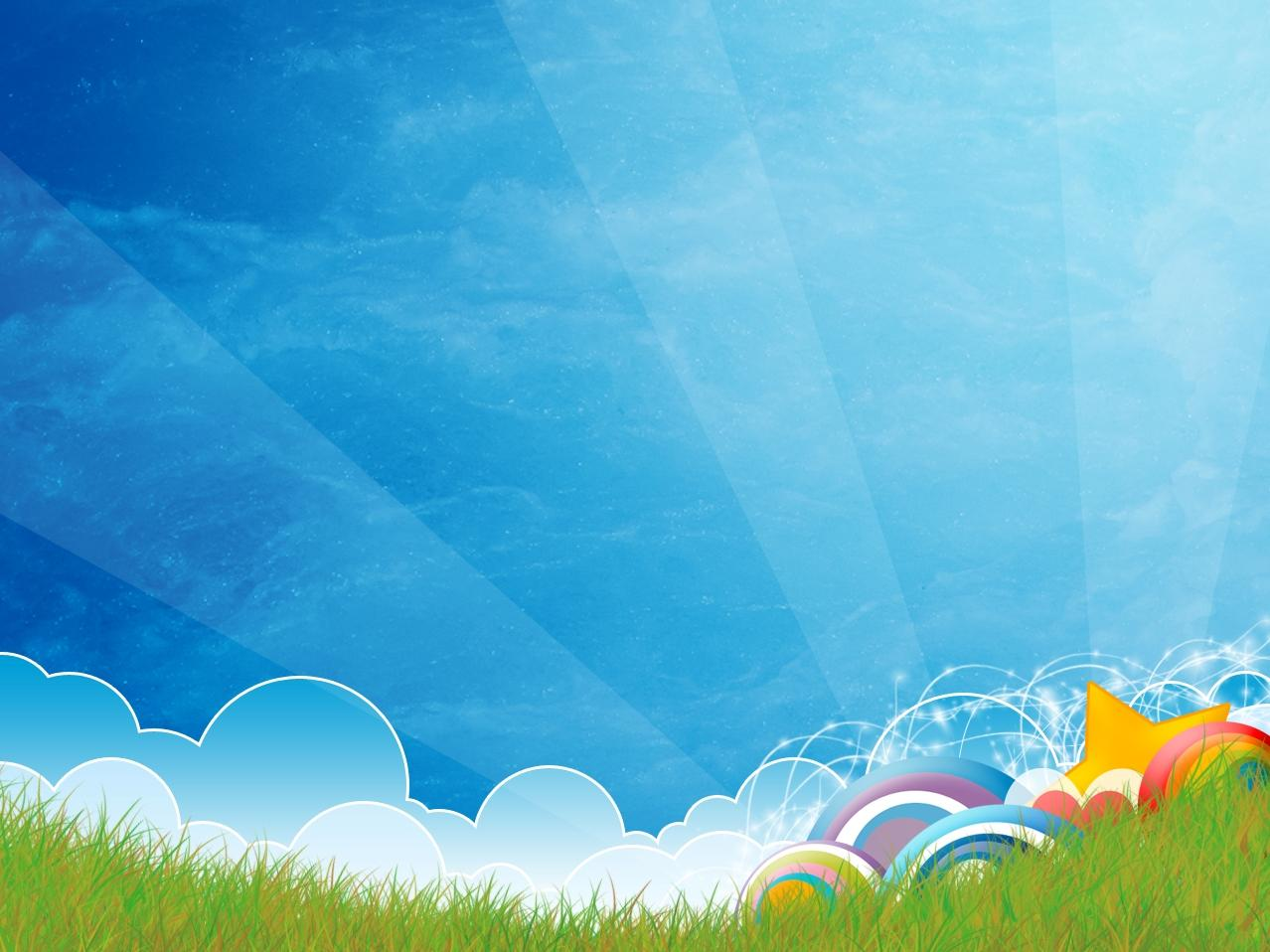 ?
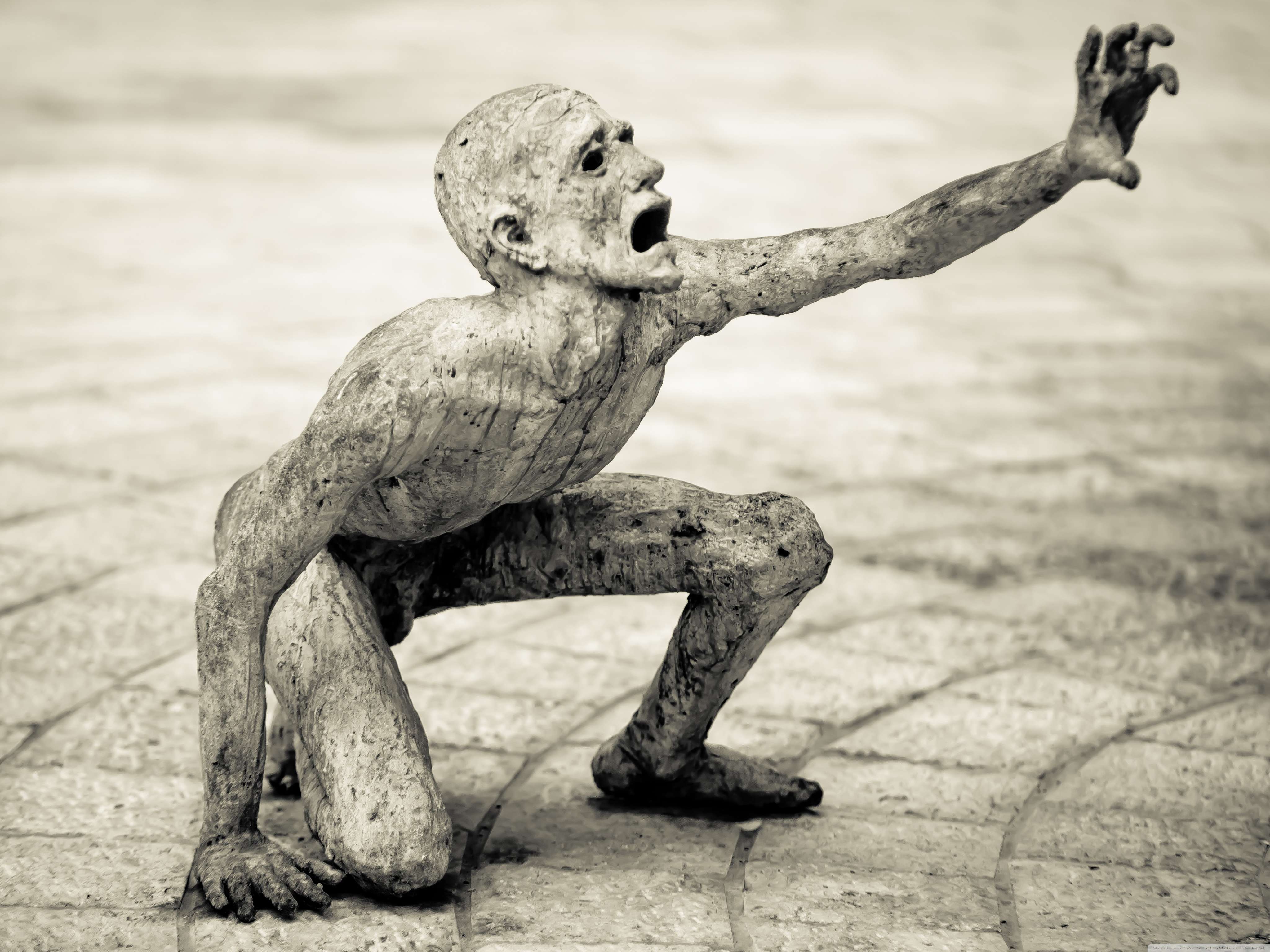 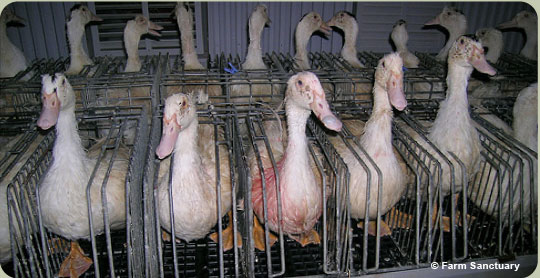 Notre défi ressemble à une fractale
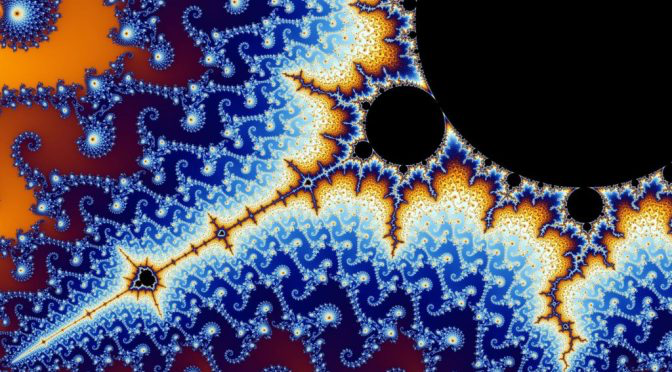 Un cadre éthique « intégral »
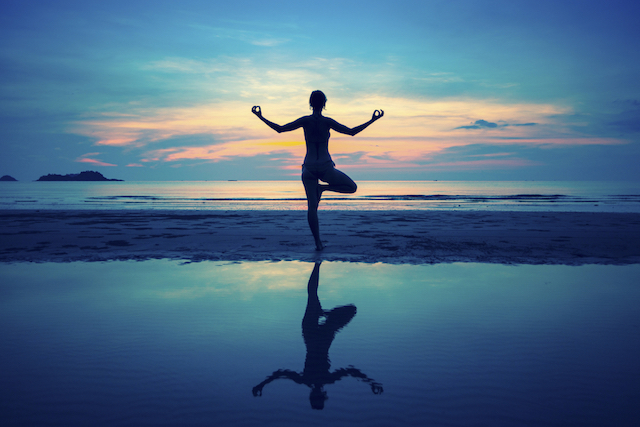 xNU+
U = Utilitarisme
		(optimiser l’impact, sans agrégation injustifiée)
N = Négatif
		(focaliser sur la souffrance)
x  = Extrême/intense
		(priorité éthique)
+ = Besoin de s’épanouir + vivre en accord 		avec certaines intuitions
Un équilibre personnel
Humain intuitif + s'épanouissant
Agent xNU efficace
Réduire autant de souffrance intense que possible
Accommoder les contraintes des intuitions de la société + s’occuper de soi-même
Utilitarisme
Intuition
Que faire avec des conflits de valeurs?
L’utilitarisme négatif vs intuitions morales
Réduire la souffrance des animaux sauvages vs empêcher l’effondrement de l’environnement
Minimiser la souffrance vs véganisme stricte
L’euthanasie vs prolonger la vie
. . .
Sauver des vies, augmenter la souffrance?
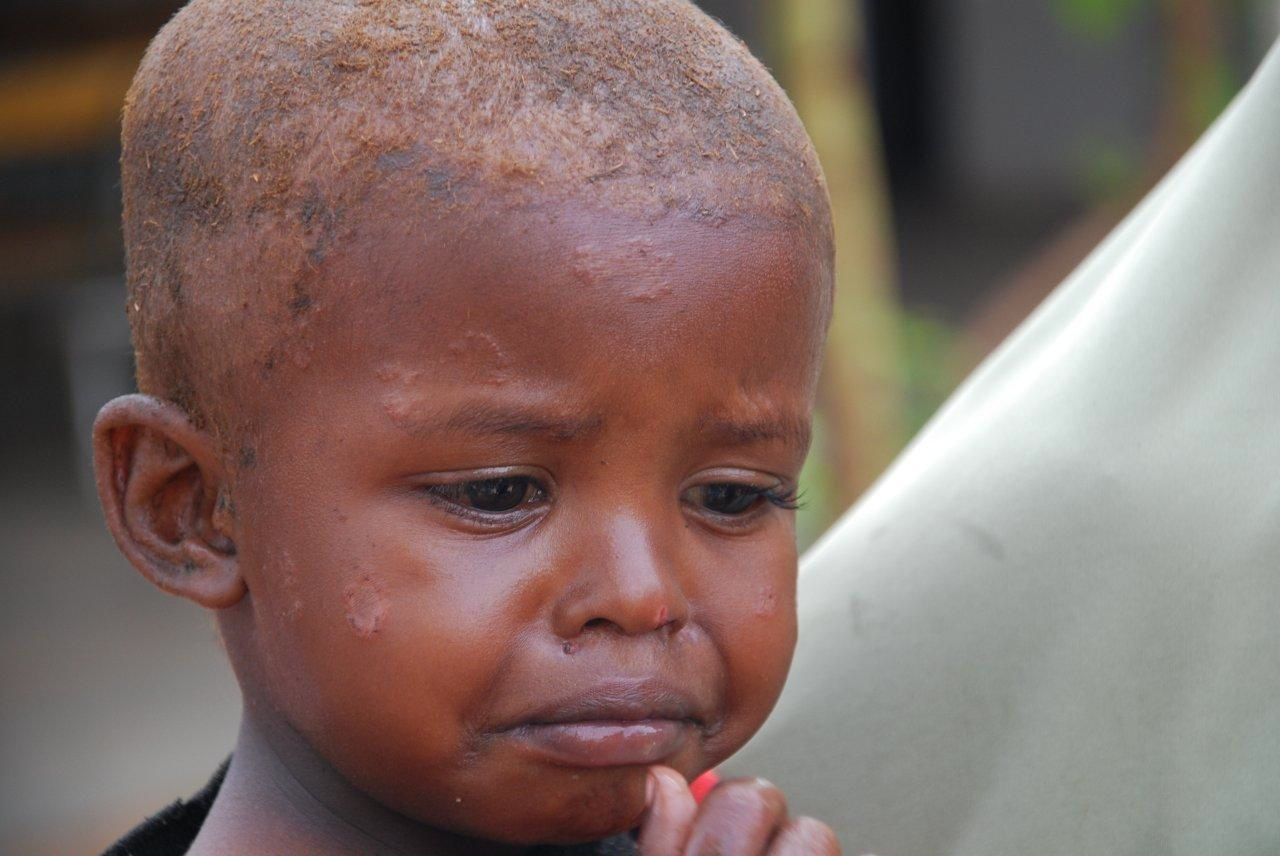 Préserver la nature malgré toute la souffrance?
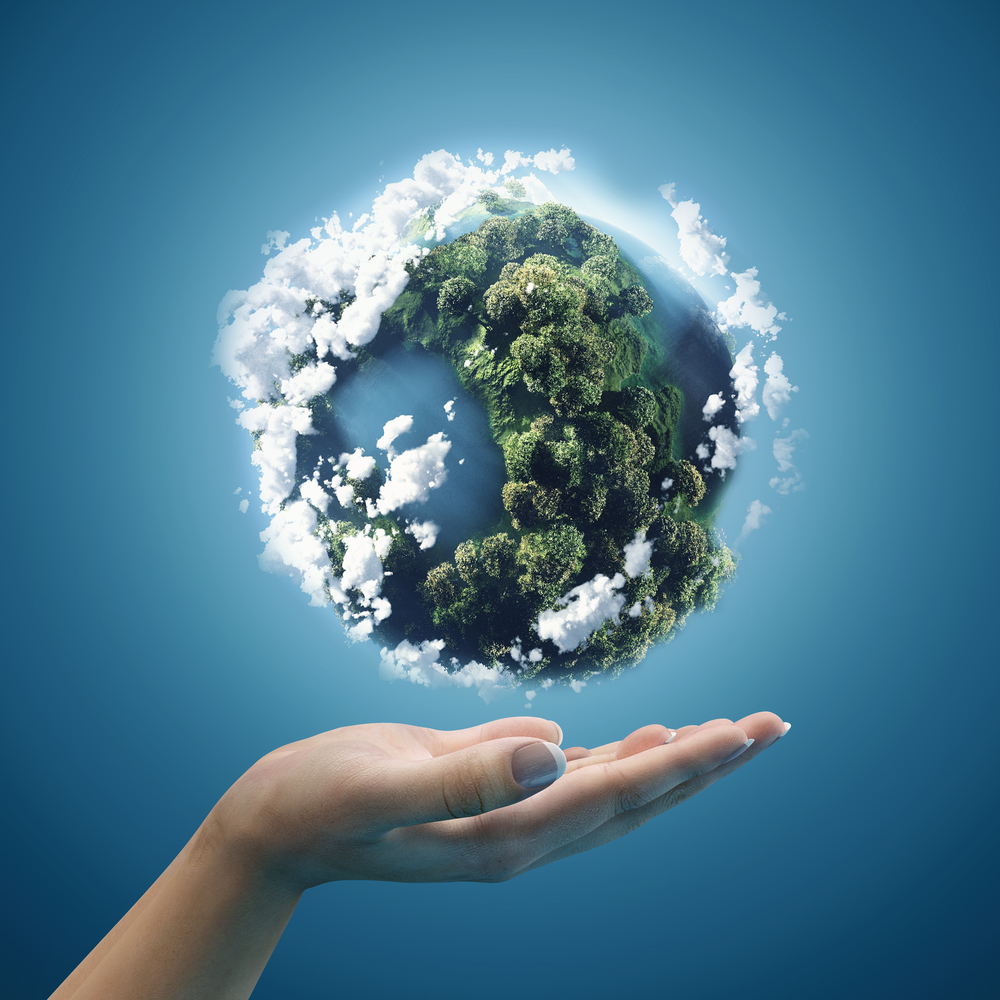 Les animaux vs l’environnement
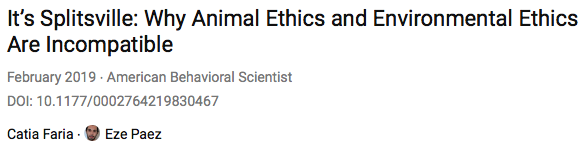 Sensibiliser et travailler ensemble
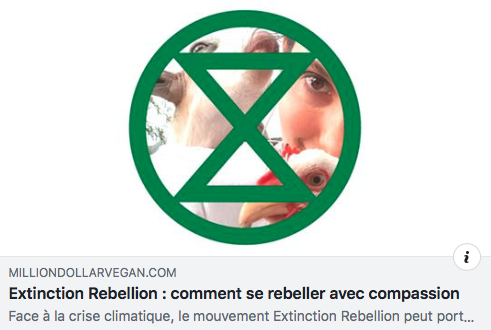 Coopération entre animalistes +
Extinction Rebellion
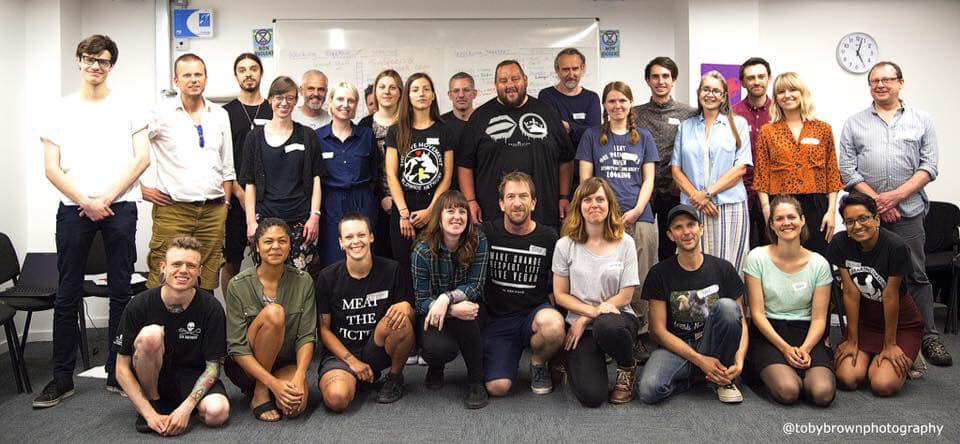 Insister sur des droits absolus et la pureté, même si moins efficace?
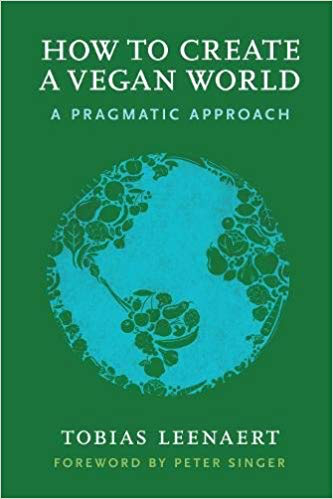 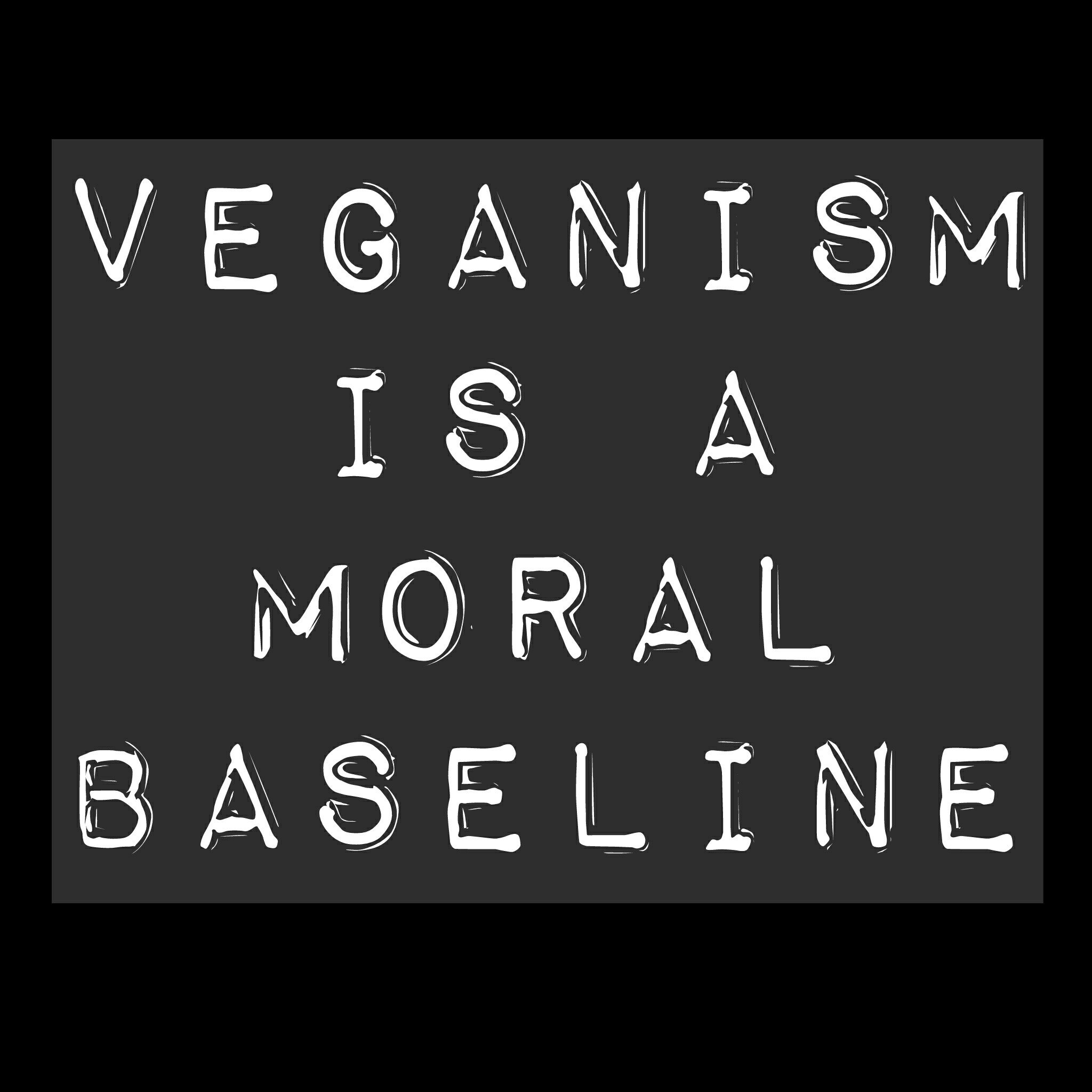 Est-il toujours « illégitime » de tuer directement pour réduire les souffrances nettes?
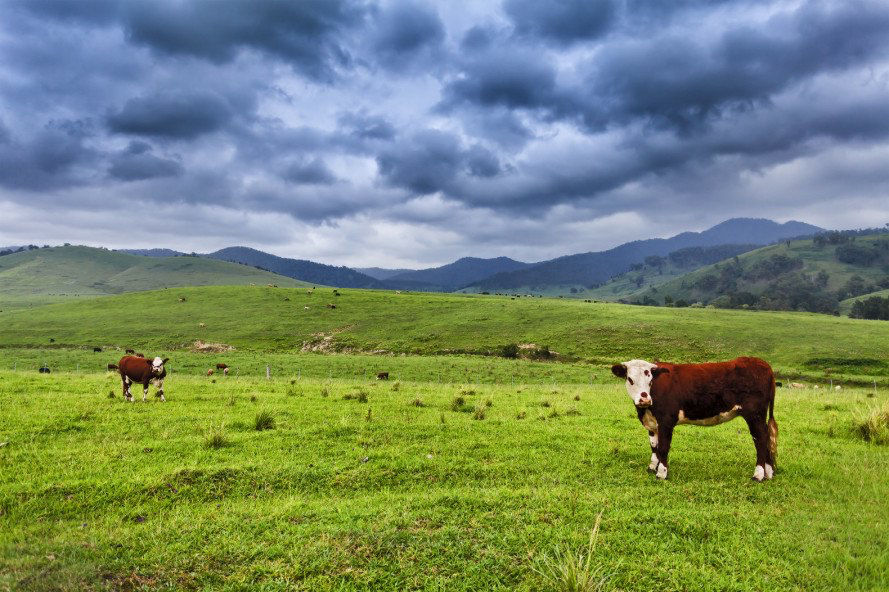 L’expérimentation animale est-elle toujours à interdire – même pour aider les animaux?
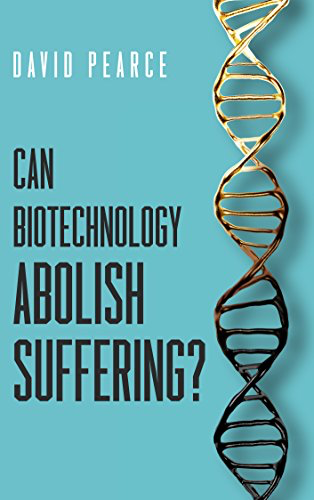 Échapper de notre « humanité » pour créer un meilleur monde: Est-il possible? Est-il désirable?
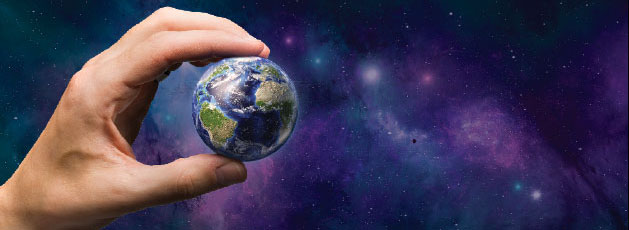 Le tango de l’éthique
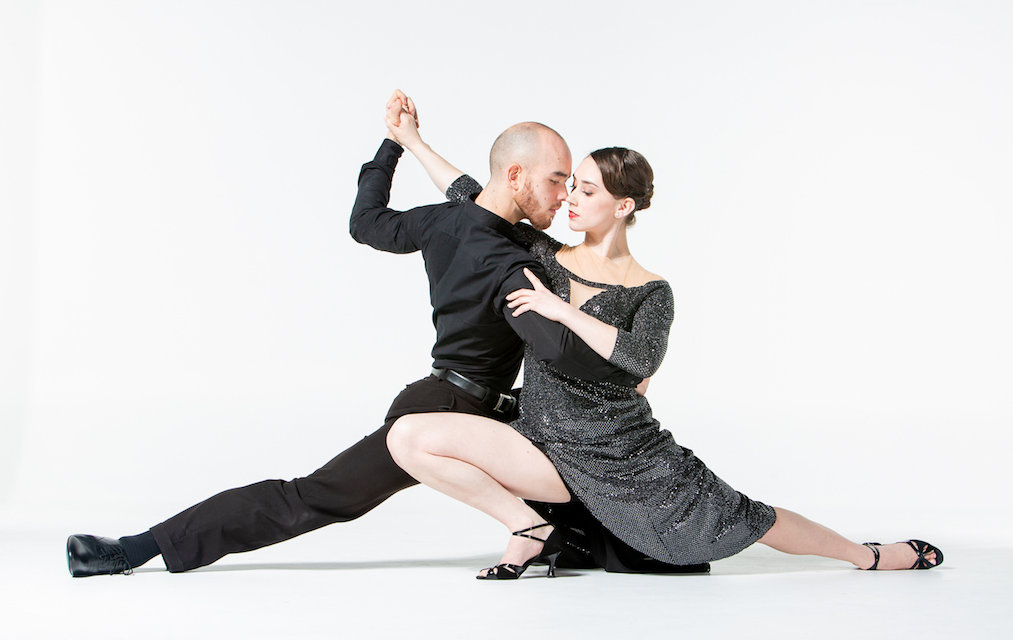 Causes importantes de souffrance intense
Élevage industriel, pêche
Souffrance des animaux sauvages
Maladies + manque d’antidouleurs
Dépression majeure, maladies mentales
Viol, assauts physiques, abus d’enfants et d’animaux
Désastres naturels, famine
Guerre et conflit
Torture incl. justice punitive, isolement cellulaire
Accidents incl. brûlures graves, morsures, piqûres
Pauvreté, besoins fondamentaux non satisfaits, manque de liberté ou amour
Non-biologique
Comment peut-on influencer le futur lointain?
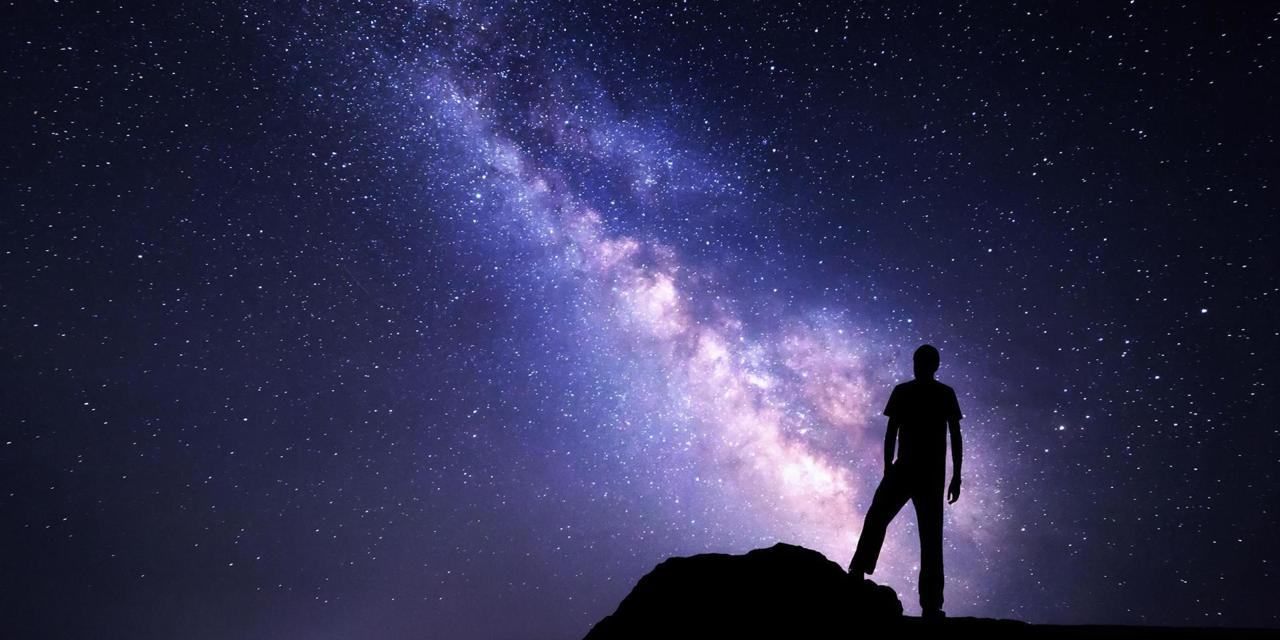 Le besoin de projets créatifs et ambitieux
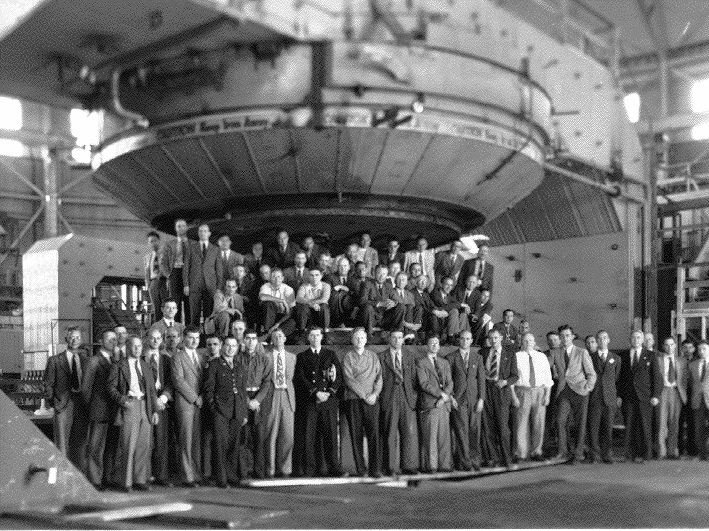 Quelques constats psychologiques
Des besoins à satisfaire (communication non-violente)
Se sentir autonome
L’importance de l’attachement tribal
Tendance à écouter des gens qui sont comme nous
Les gens respectent ceux en qui ils peuvent faire confiance

Et: il n'y a pas une seule bonne approche à l’activisme.
Règles clés pour une éthique intégrale
L'éthique de la "réciprocité" (Règle d'or)
Inclure tous les êtres sensibles
Mettre l'accent sur la plus haute urgence (souffrances intenses) -> objectif zéro
Réduire autant que possible le risque que de mauvaises choses arrivent à qui que ce soit
Répondre aux besoins fondamentaux de tous les êtres humains = réduire la résistance
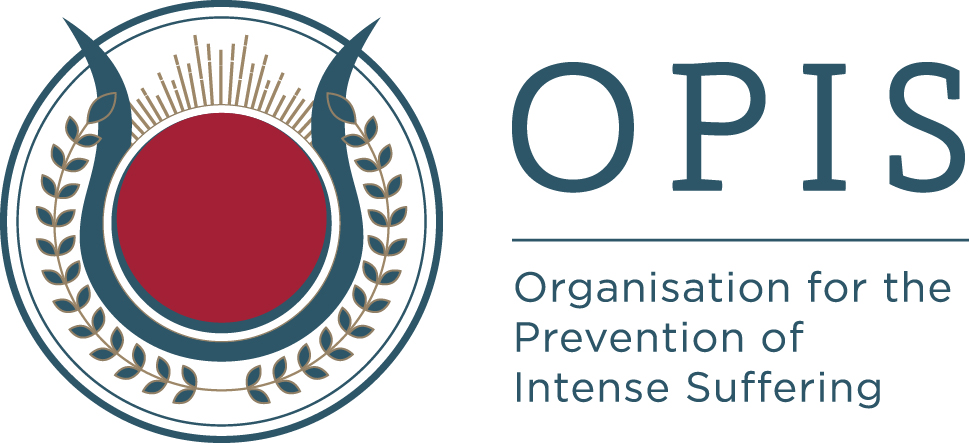